Carbon Credit
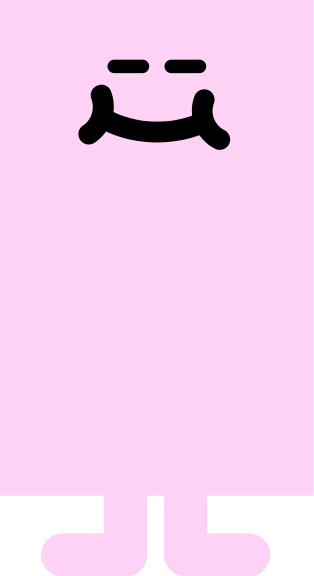 碳信用
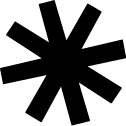 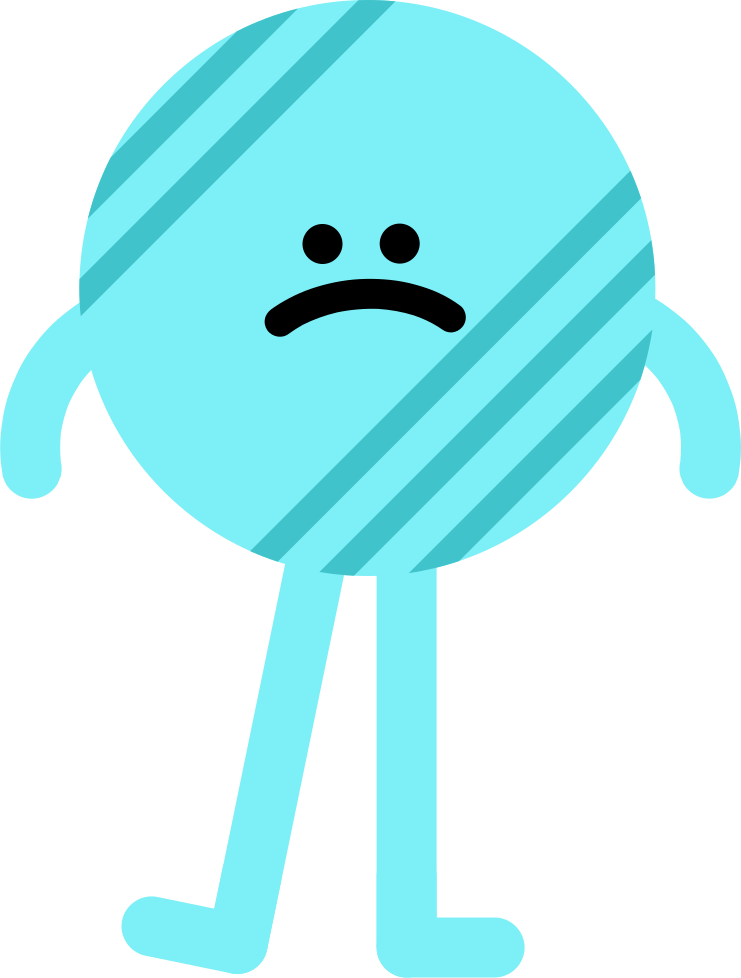 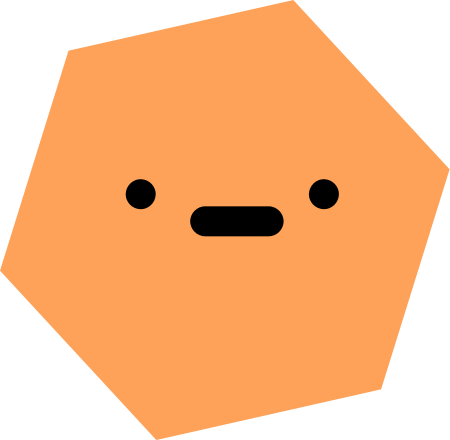 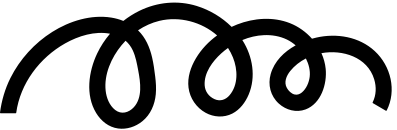 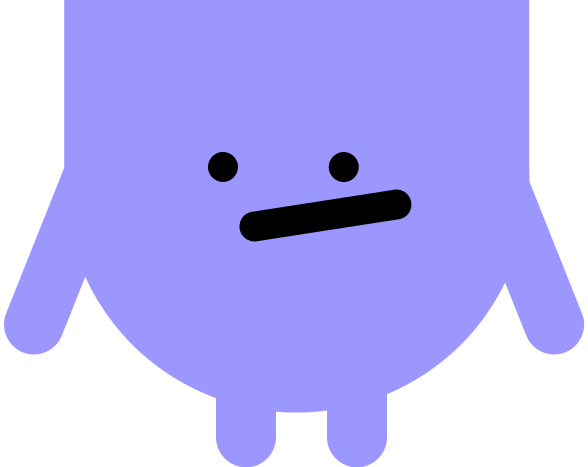 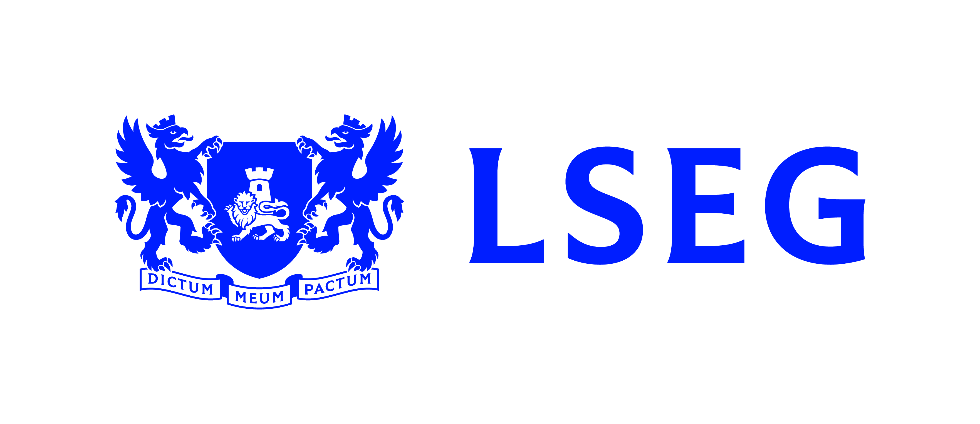 目录
01
03
04
02
游戏环节
课后作业
什么是ESG
什么是碳信用
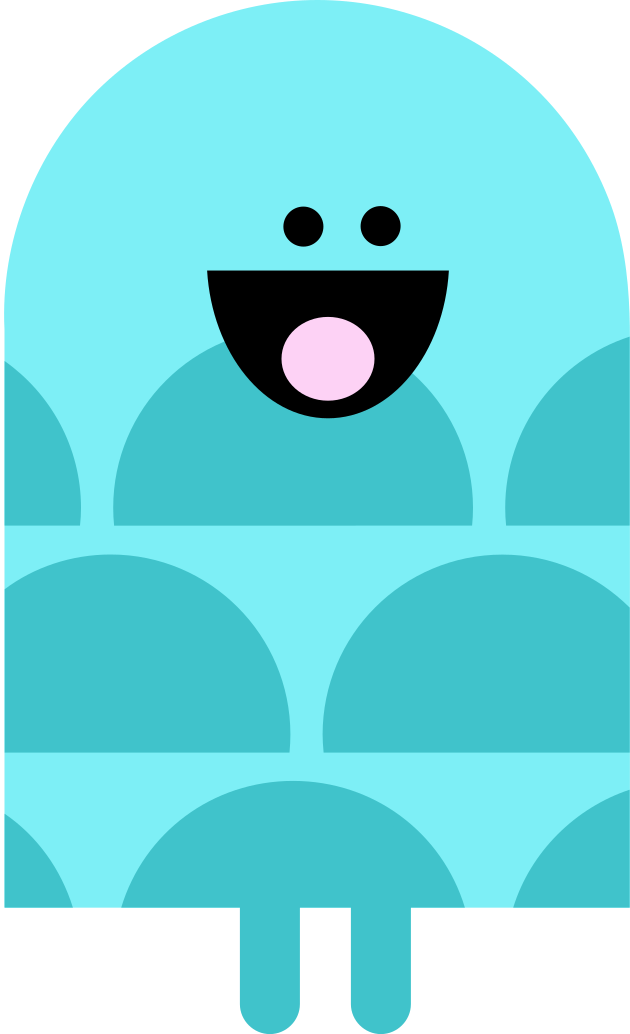 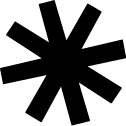 CONTENTS
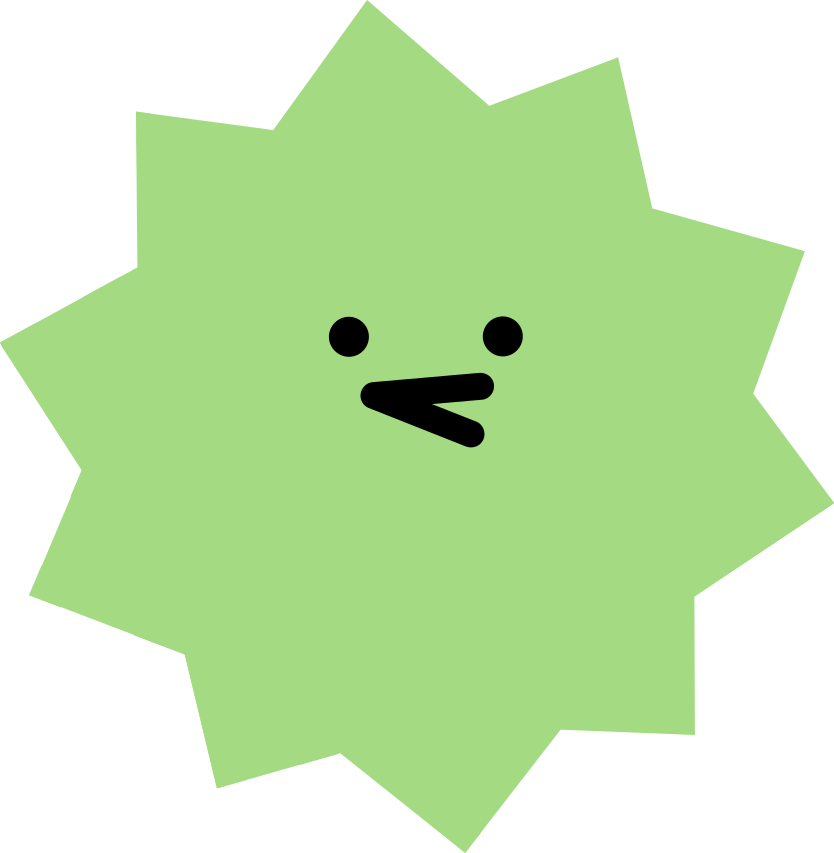 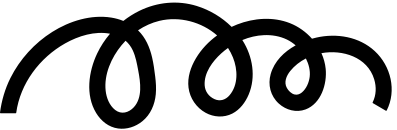 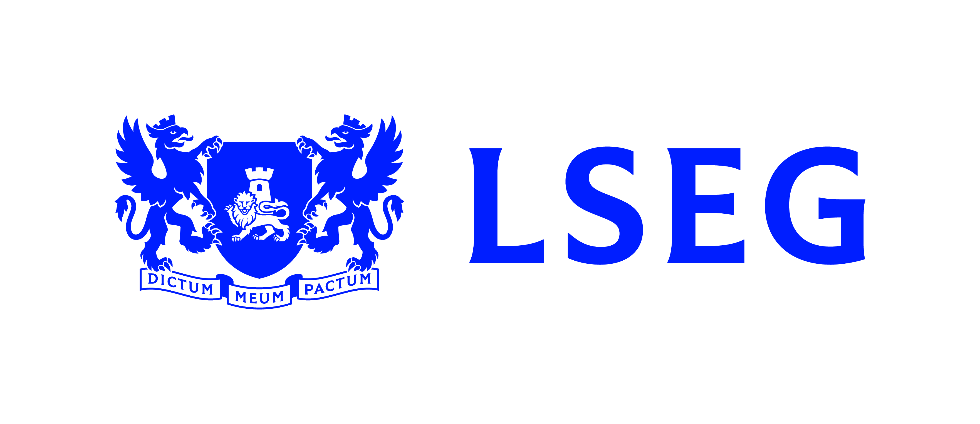 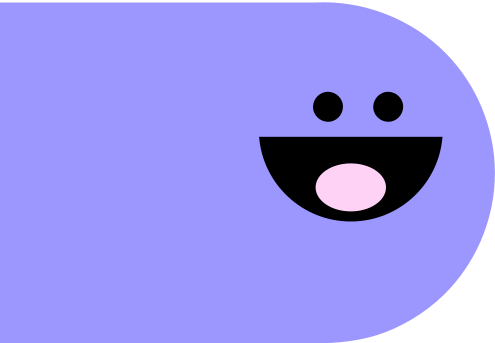 PART 01
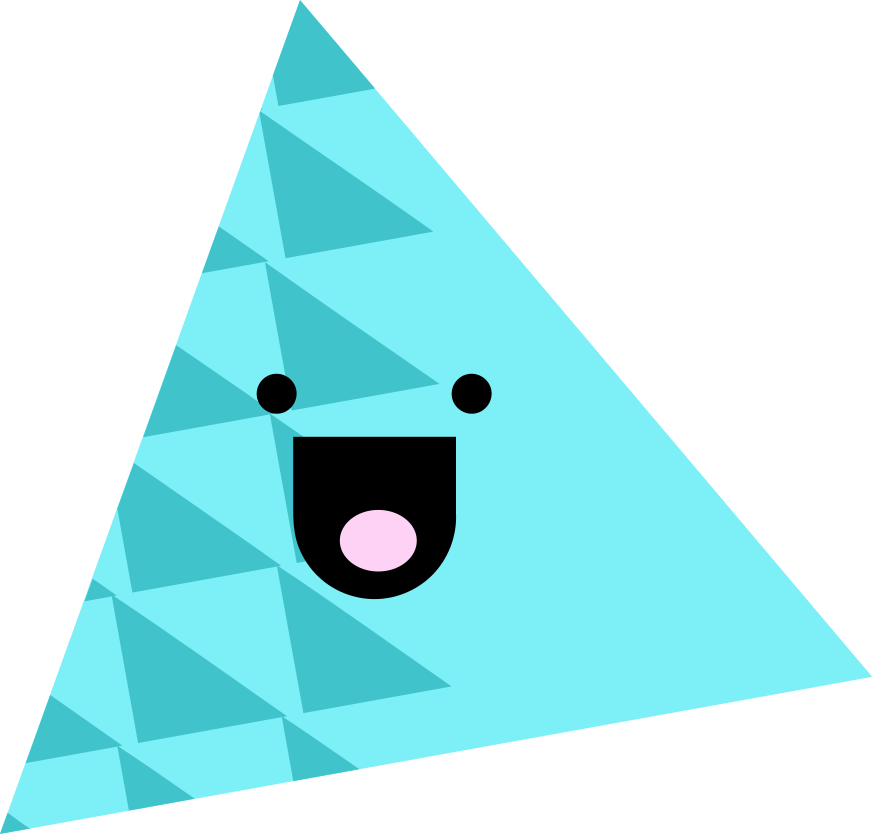 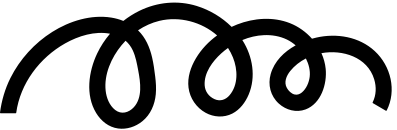 什么是ESG
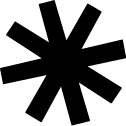 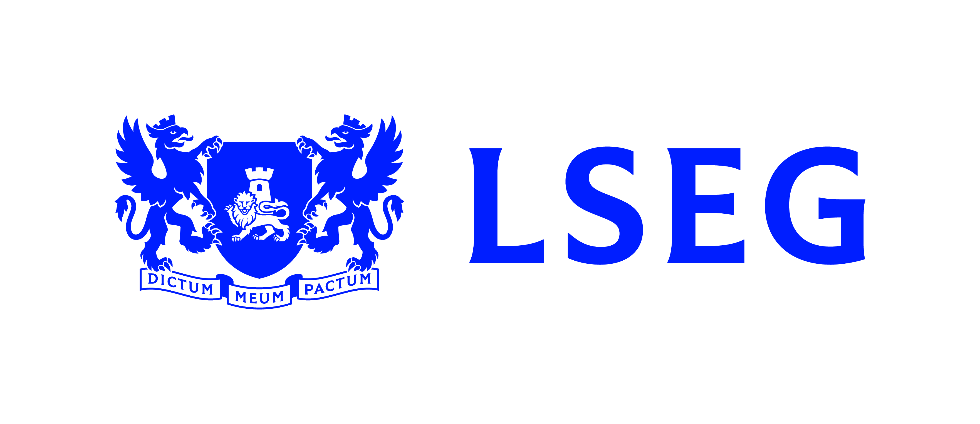 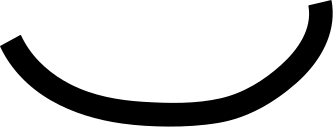 Environmental（环境）
Social（社会）
Governance（治理）
PART 01
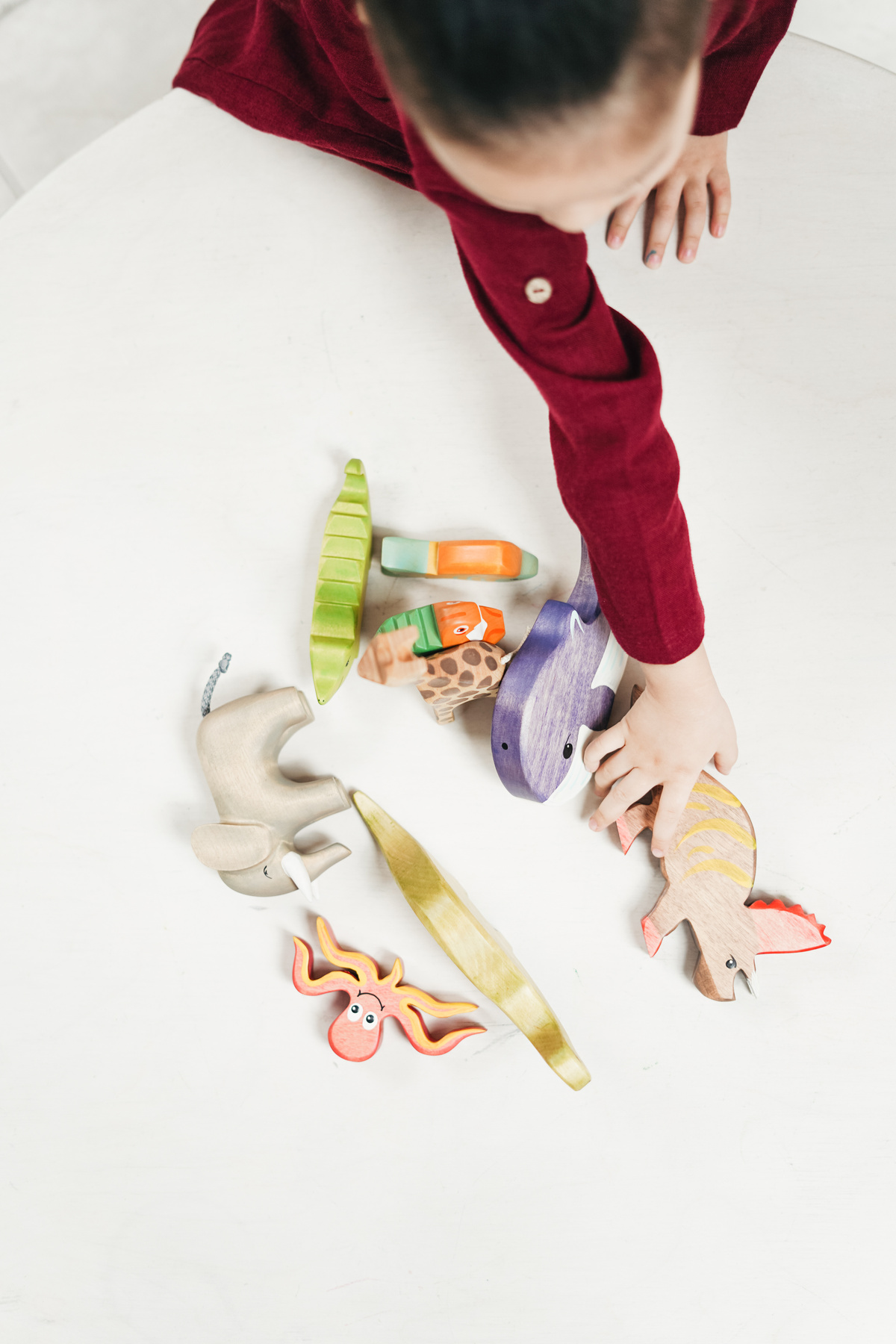 什么是ESG
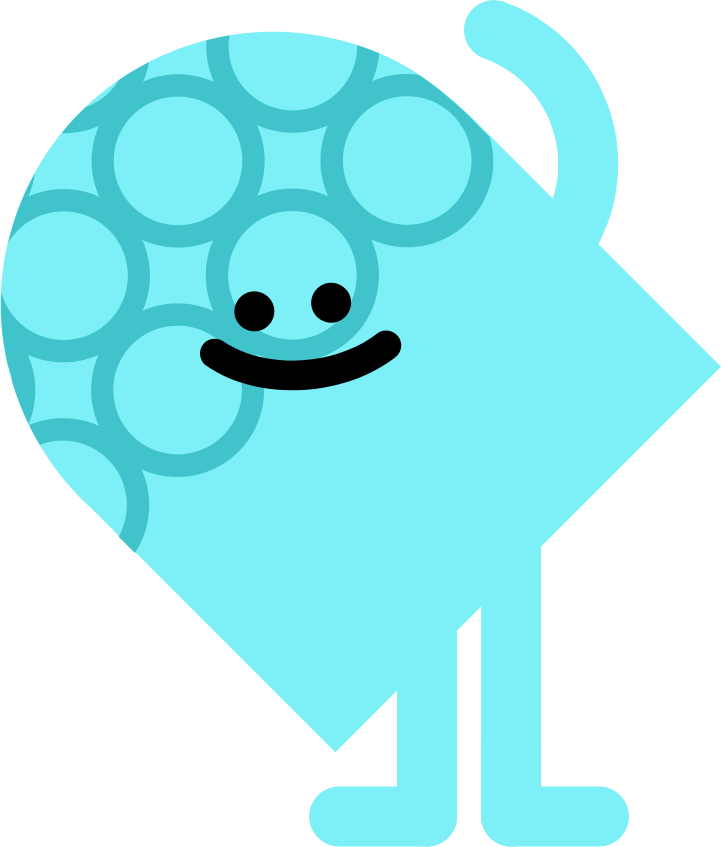 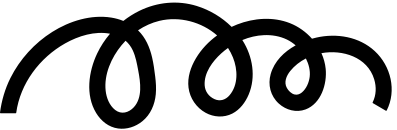 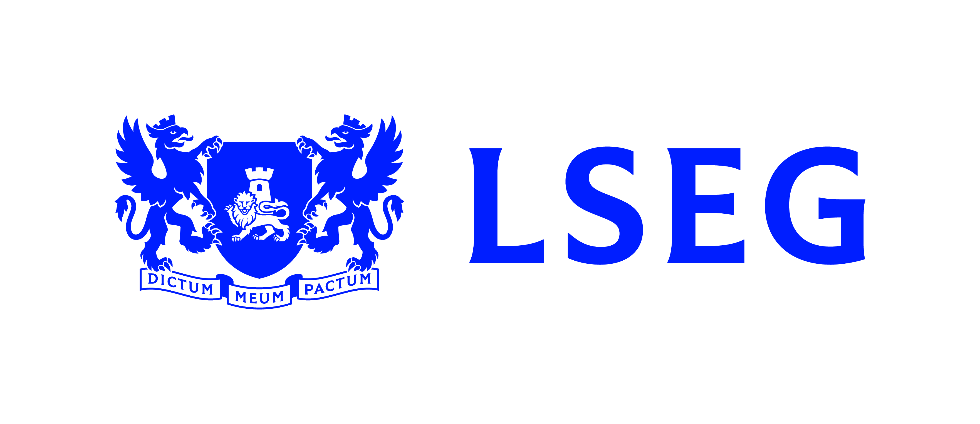 [Speaker Notes: ESG最早作为“社会责任投资”被人们熟知，投资者可以通过观测企业在环境保护，履行社会责任，公司治理等方面的表现，对企业是否符合长期投资作出判断。]
/ 现实意义
PART 01
环境：能源消耗量，废气废水排放量… 
社会：社区贡献，员工关爱……
治理：股东权益，独立董事…
为什么是ESG
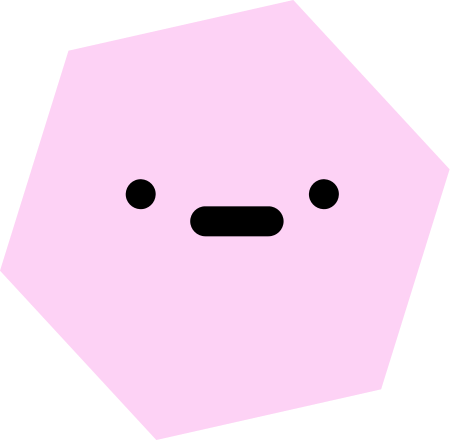 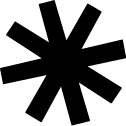 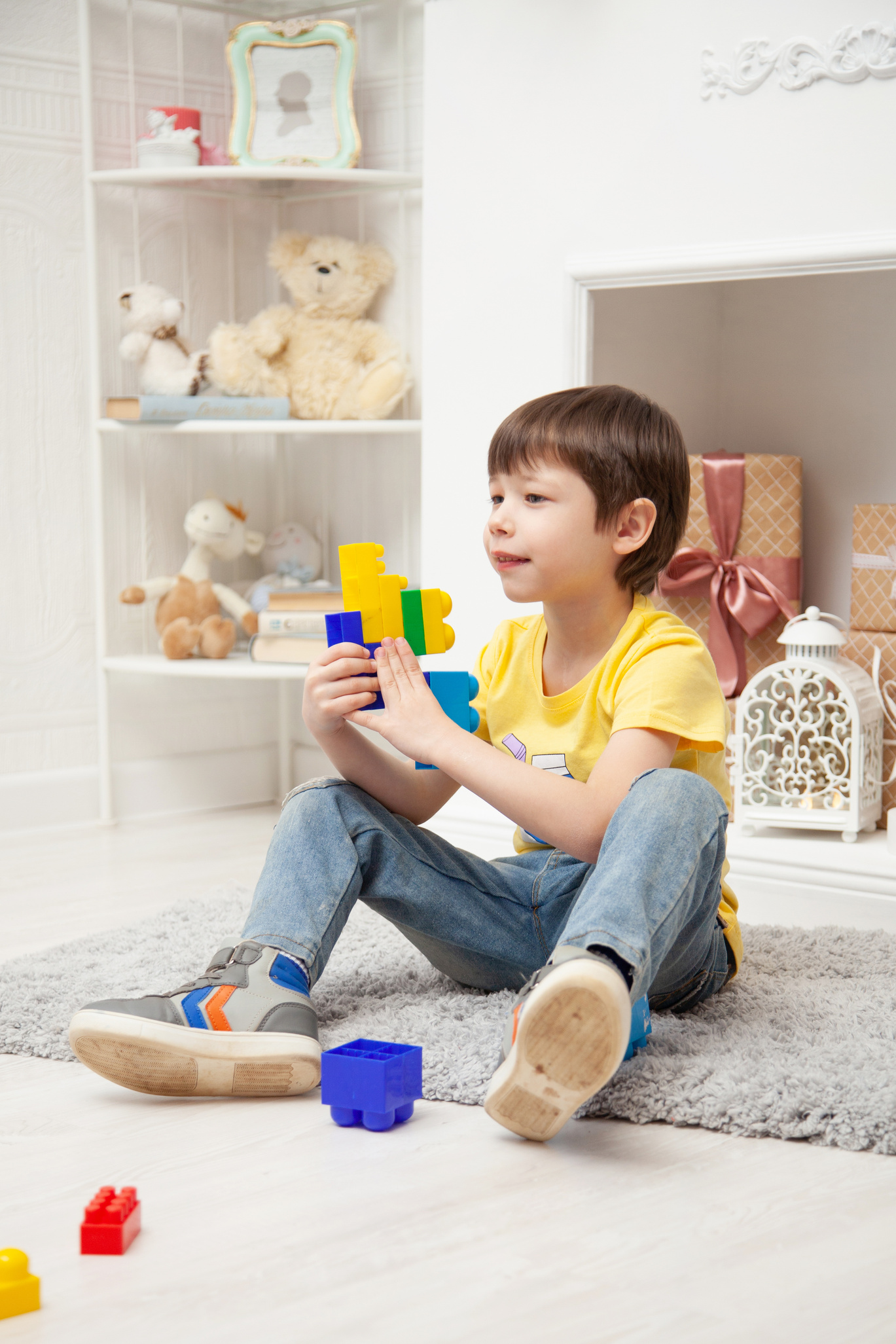 / 理论意义
环境：人类与其他生物的生存幸福
社会：人类的命运
治理：具体指向董事会
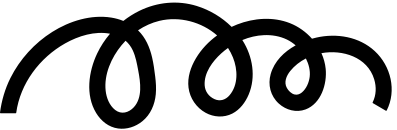 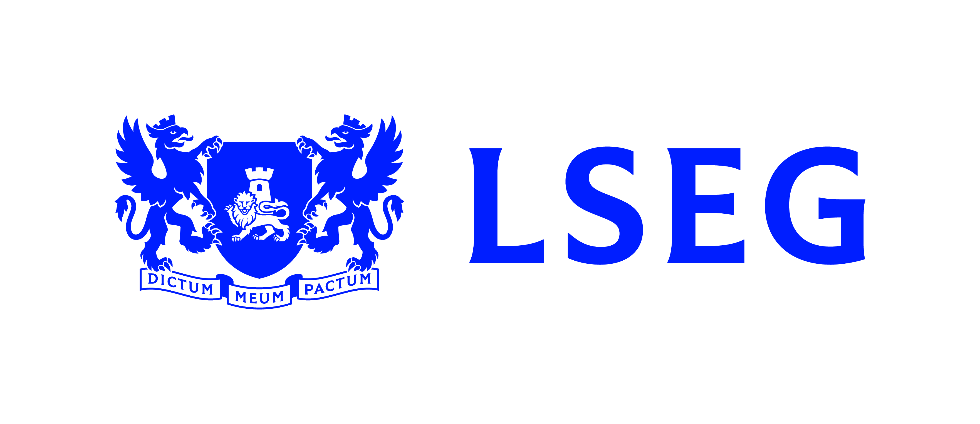 [Speaker Notes: 环境举例企业环保政策、员工环保意识、生产废弃物排放措施等；社会举例企业社区关系、员工健康、职场性别平等等；治理举例内部权力争夺、管理层的有效监督、高管腐败等]
PART 01
评级机构收集ESG信息
并进行评分
投资者从评级机构处购

得信息，进行决策
ESG信息
如何影响投资决策
企业披露ESG信息
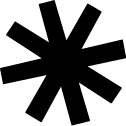 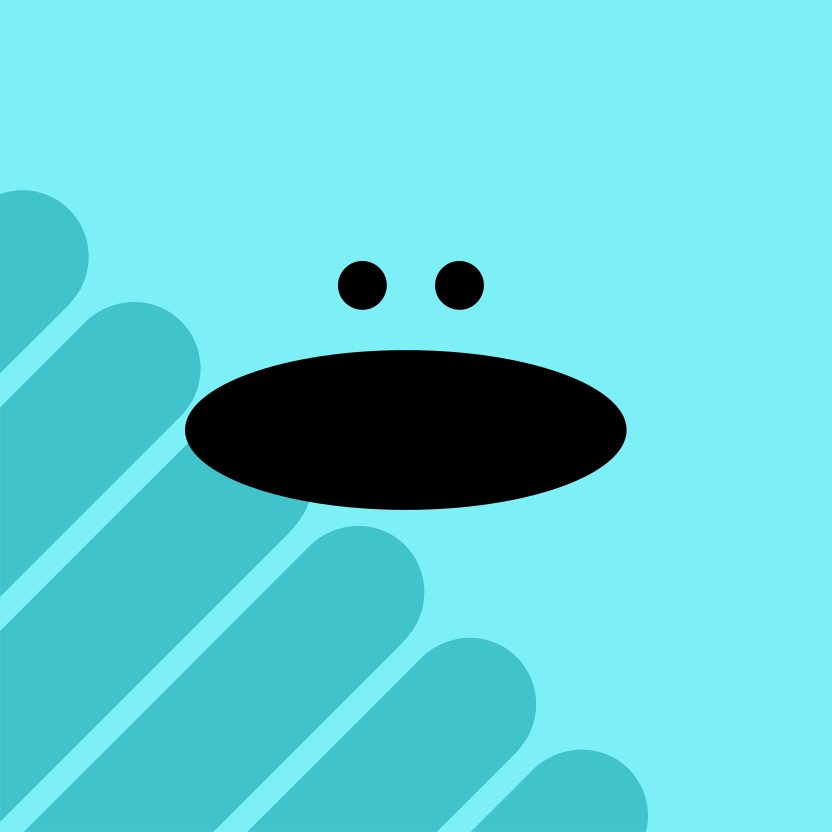 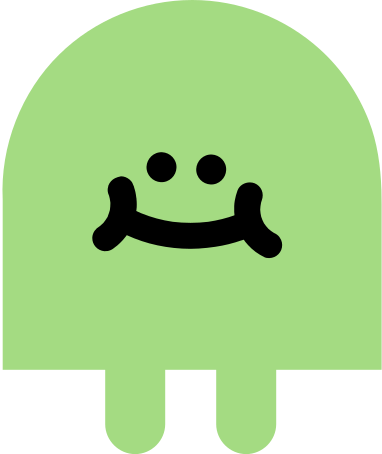 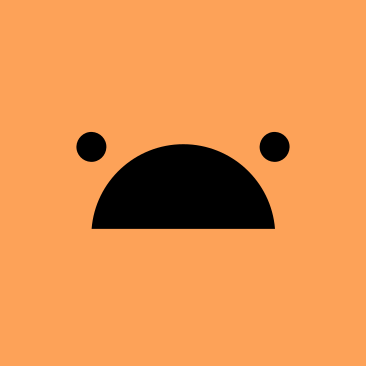 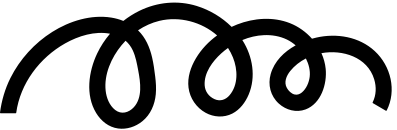 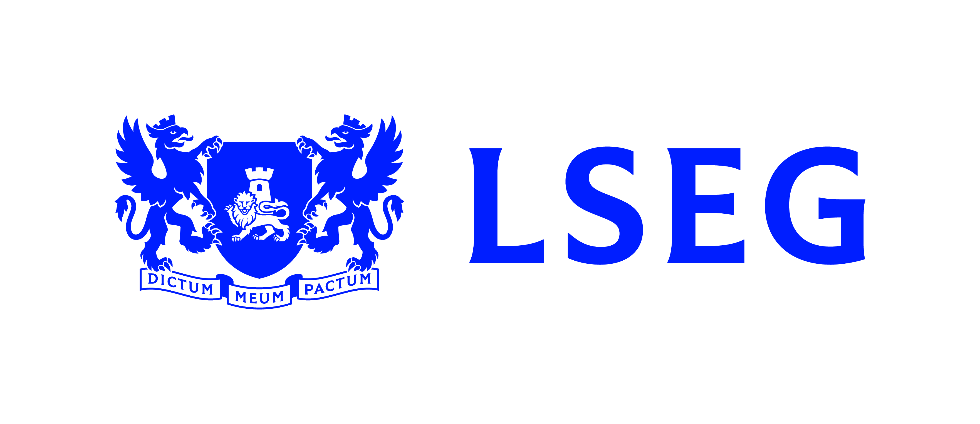 PART 02
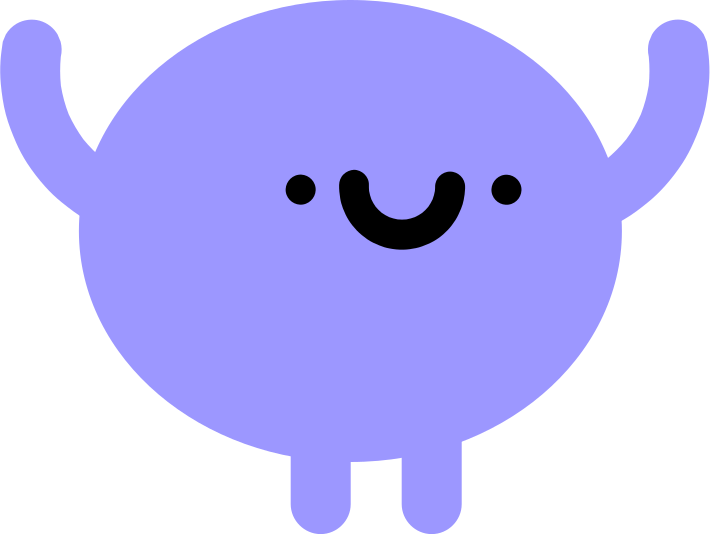 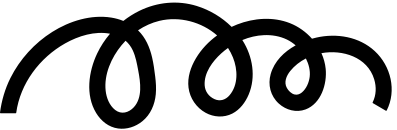 什么是碳信用
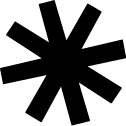 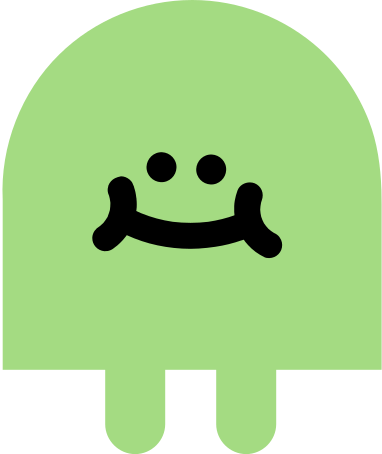 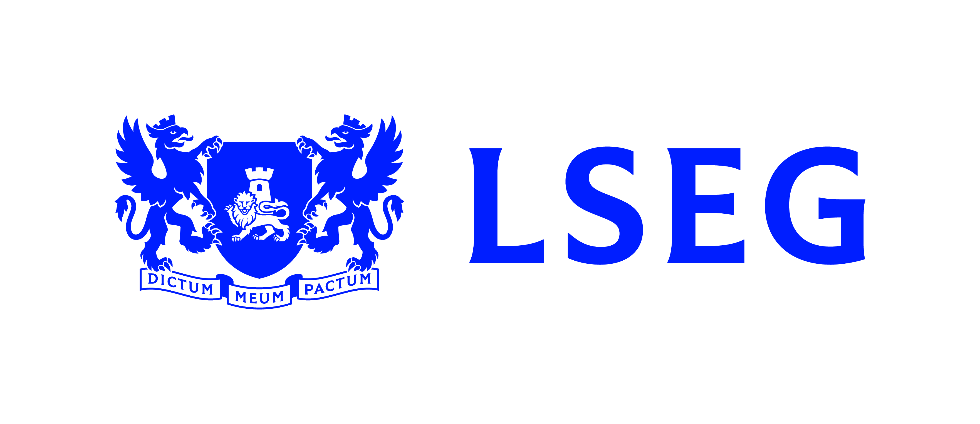 PART 02
什么是碳信用
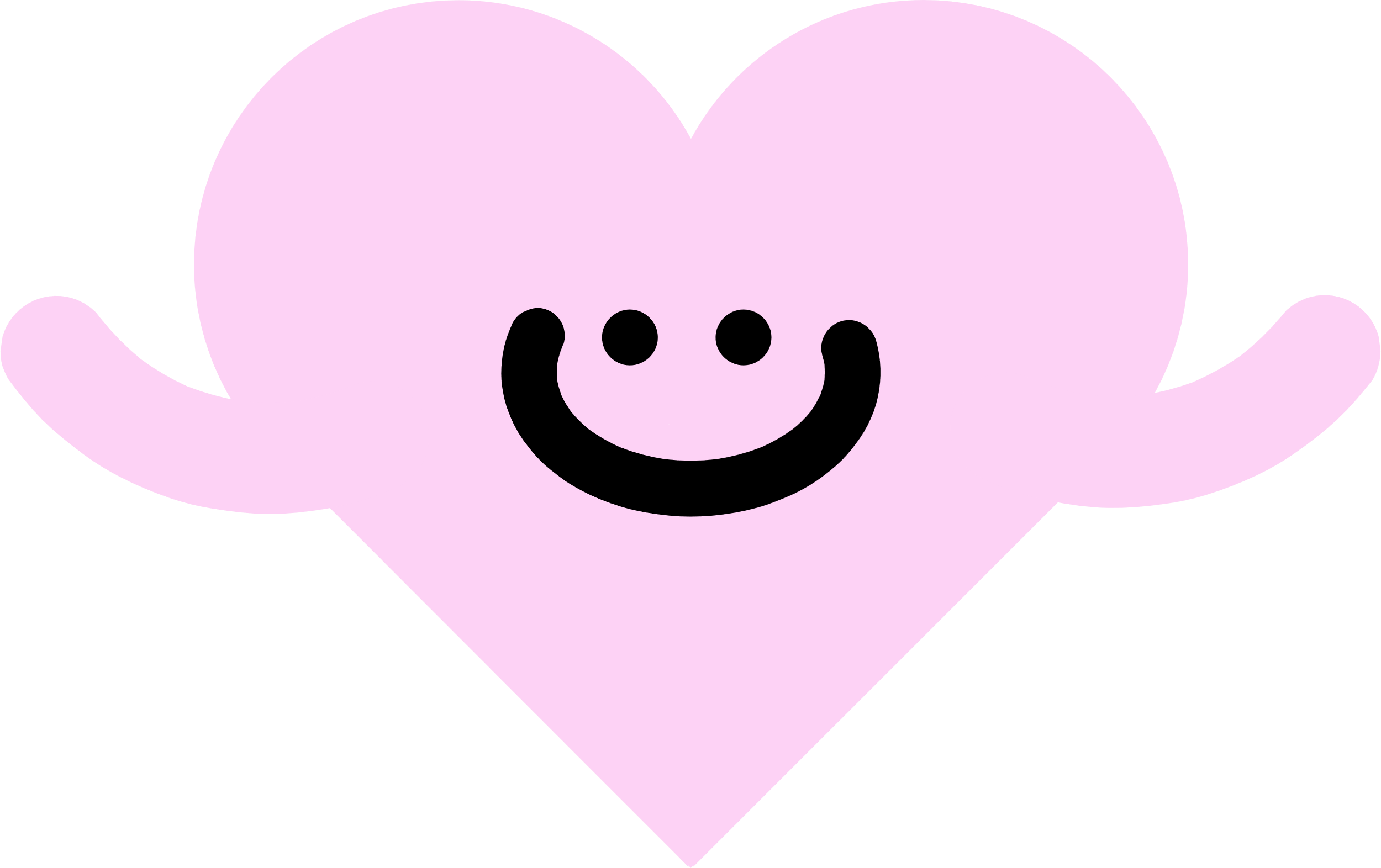 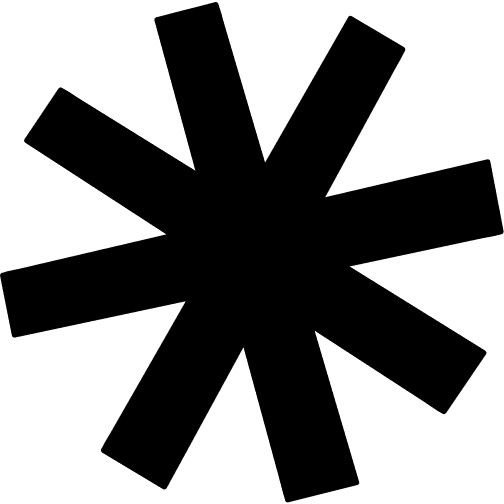 ②
晚饭吃水果
节省2元
①
零花钱：10元
③
最终消费8元
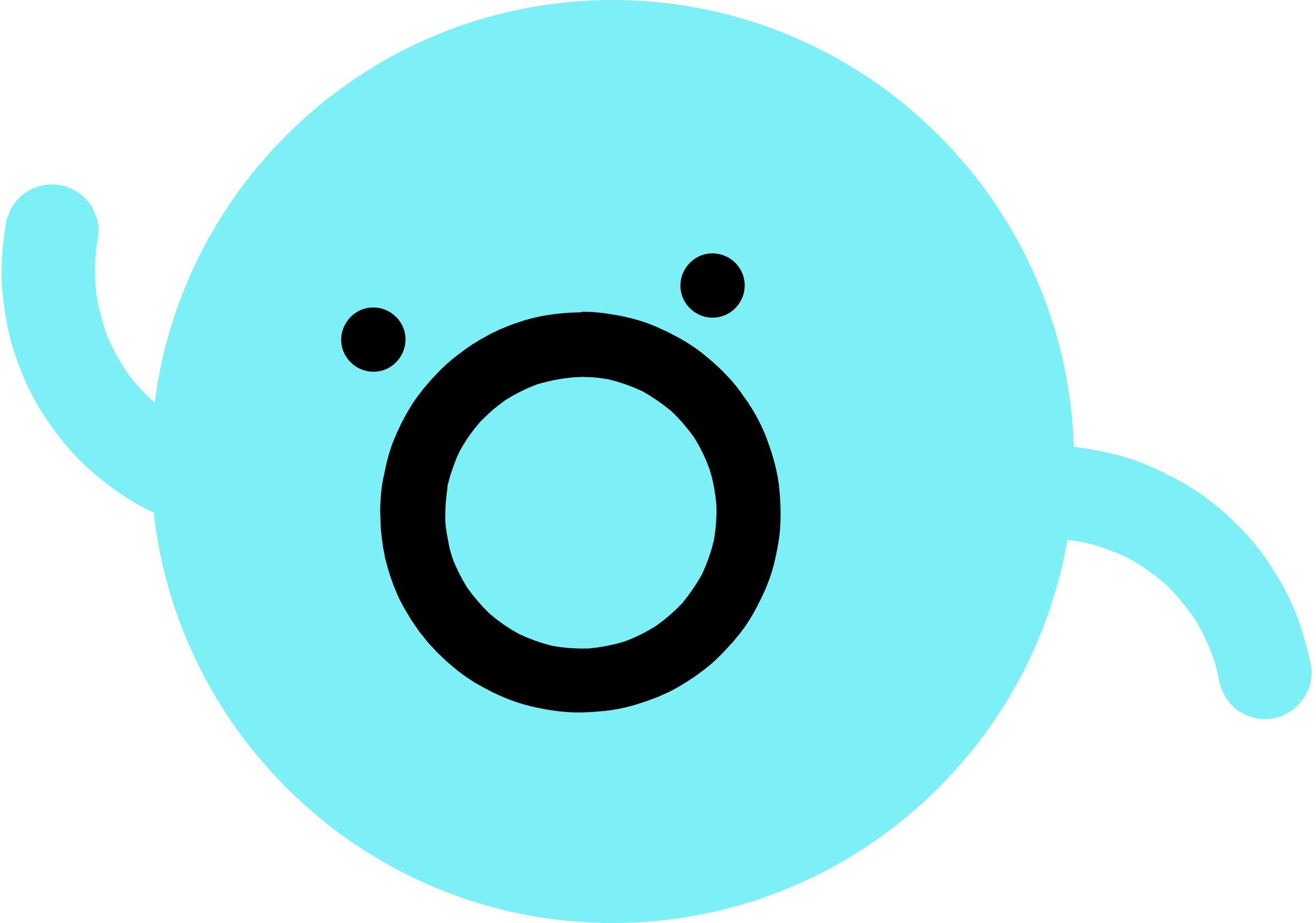 规定的总数：10元
减少的部分：2元
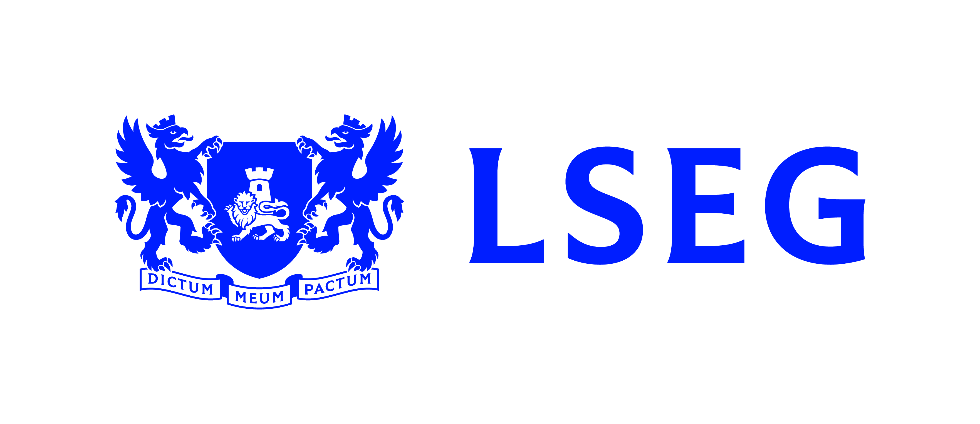 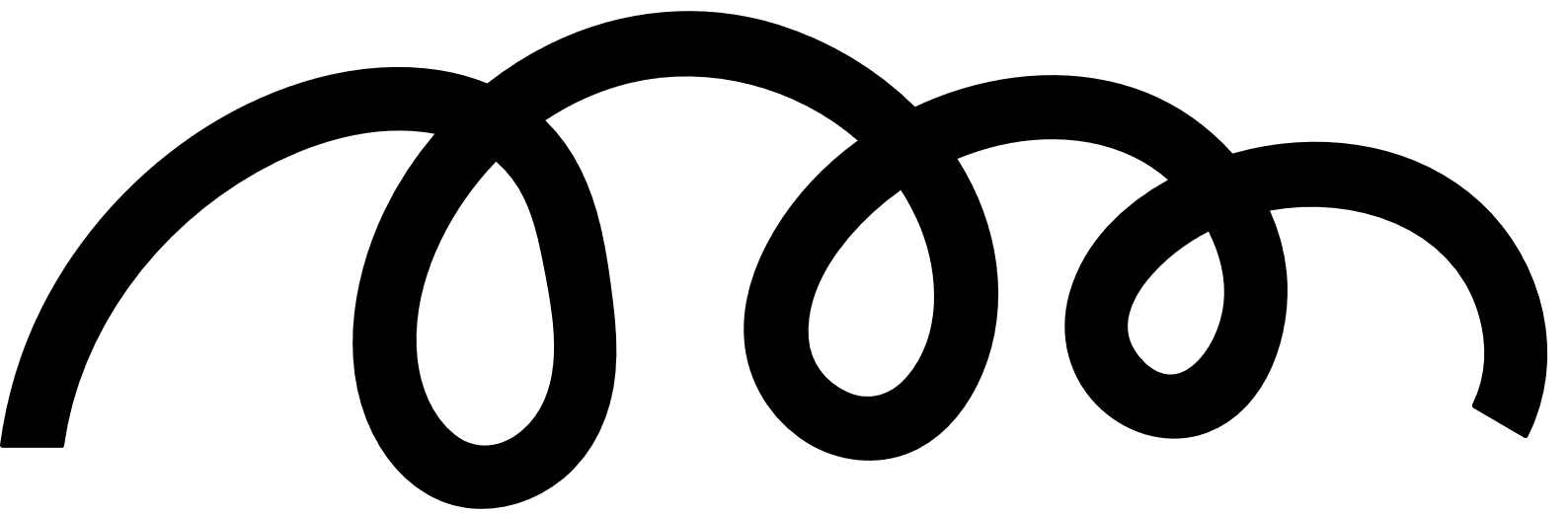 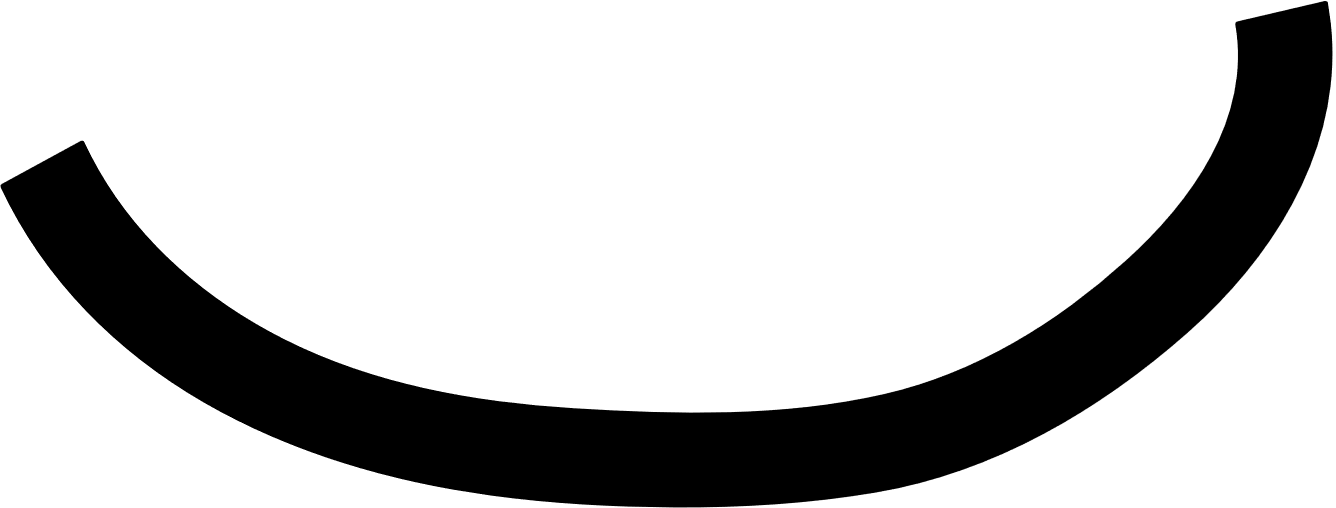 PART 02
什么是碳信用
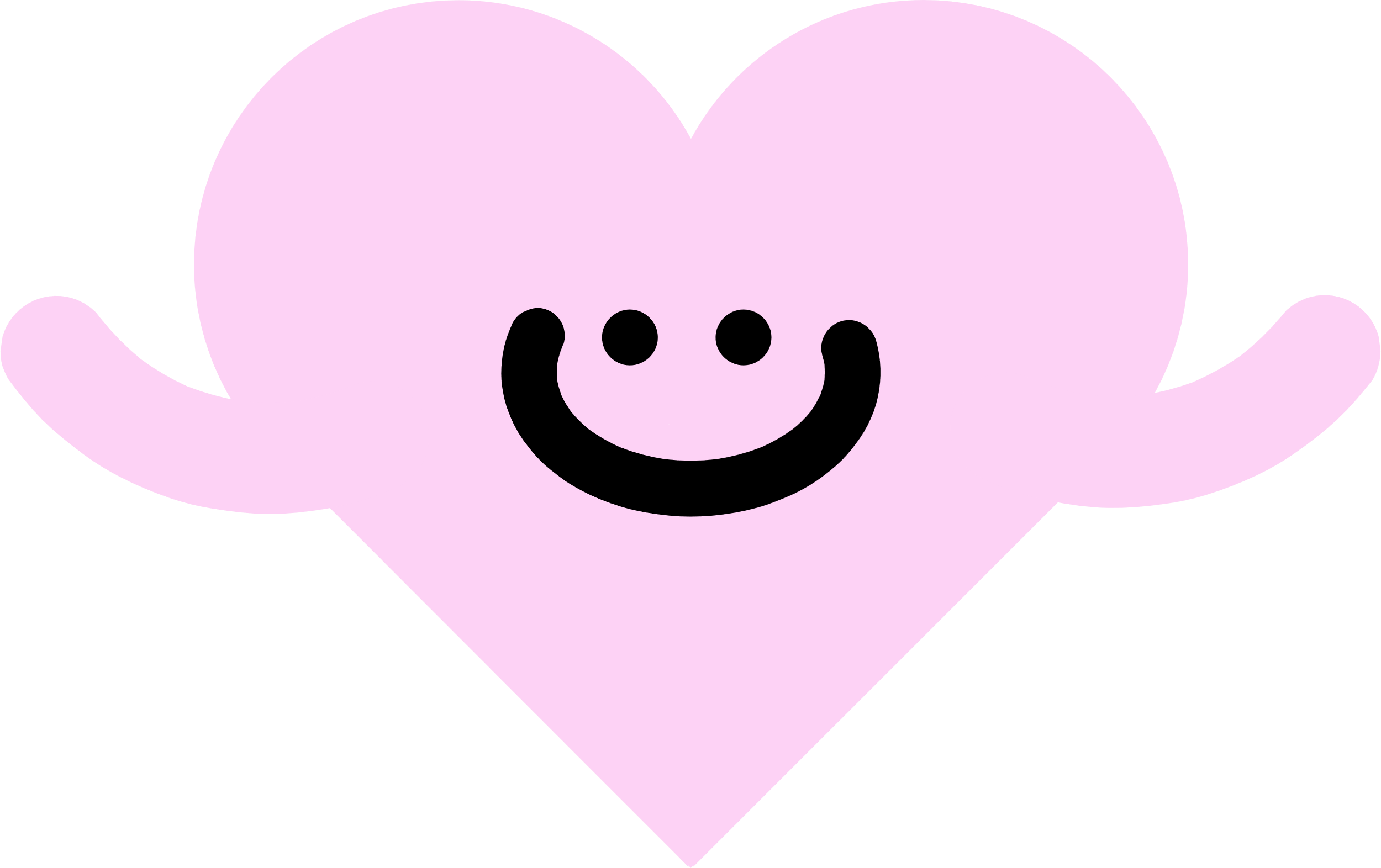 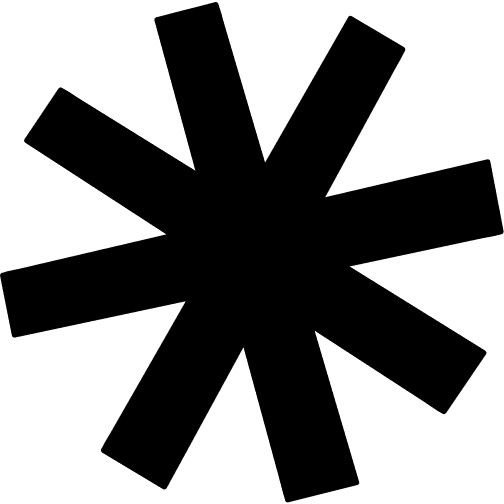 ②
技术进步
减排2吨
①
规定排放量：10吨
③
最终排放8吨
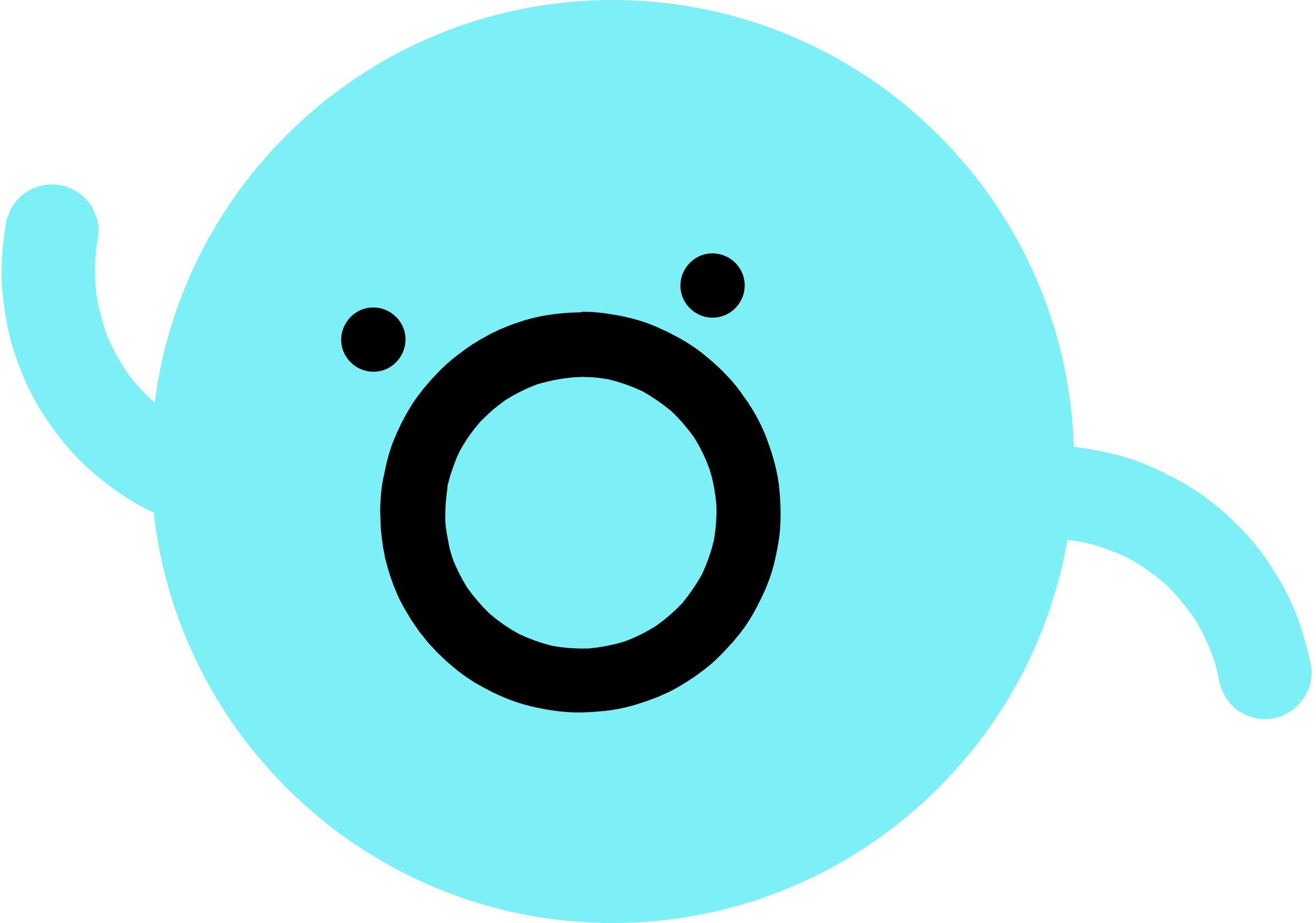 规定的总数：10吨
减少的部分：2吨
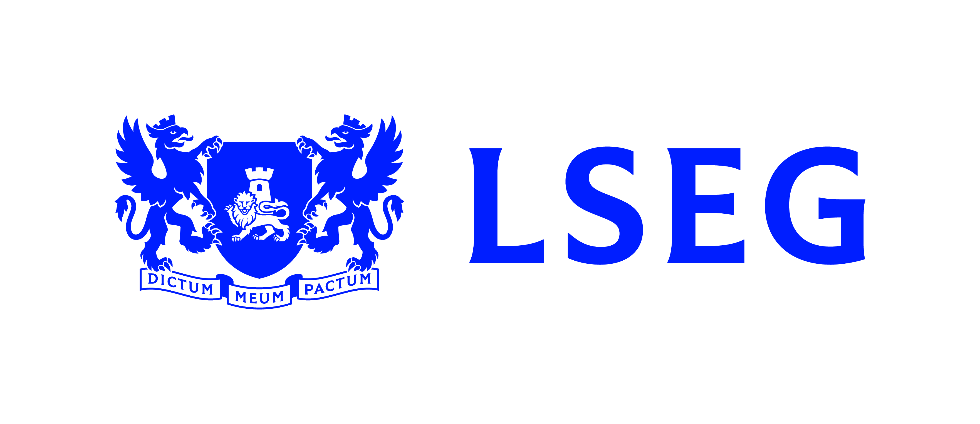 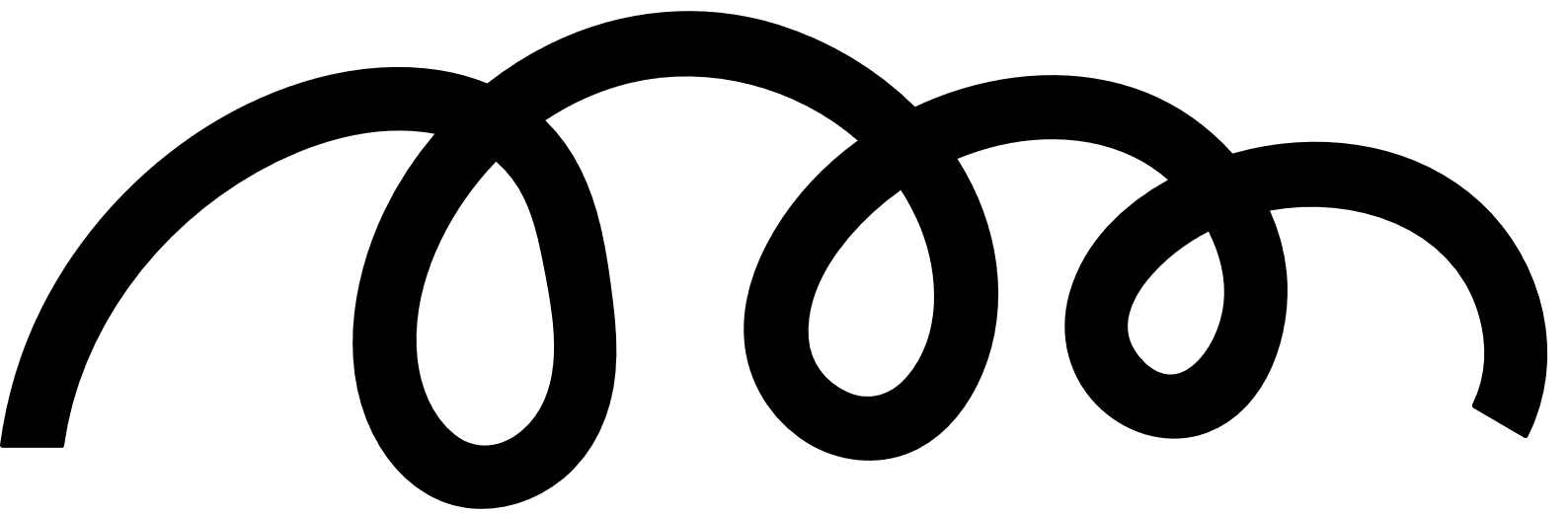 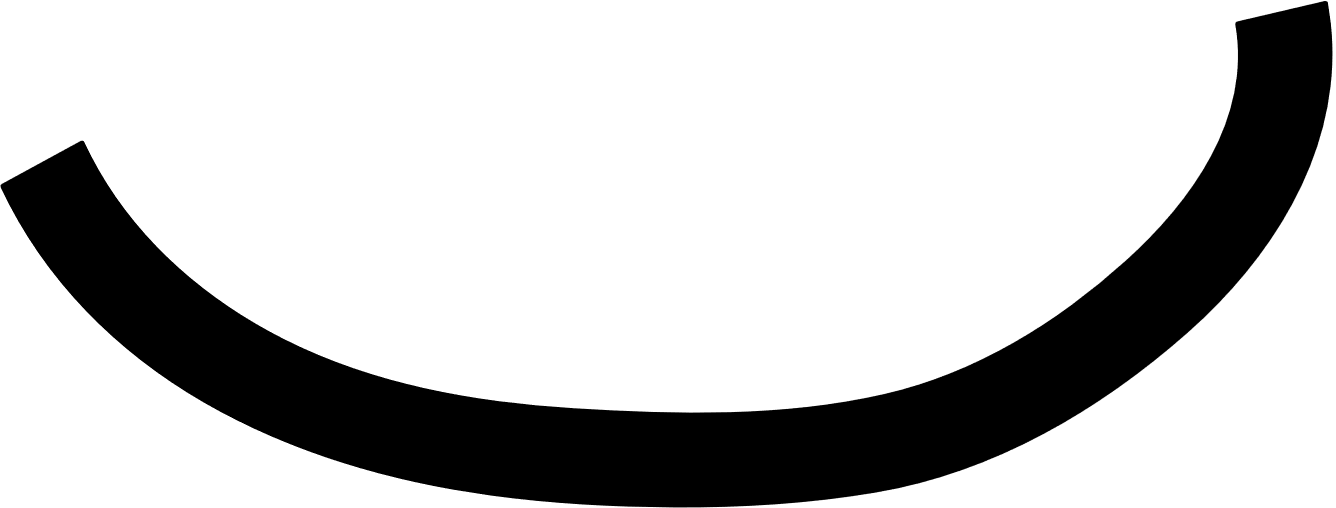 定义：
是可交易的温室气体排放许可证的通用术语，代表排放一吨二氧化碳的权利。
相较于“规定的总数”，每减排一吨二氧化碳，即获得一吨碳信用。
PART 02
什么是碳信用
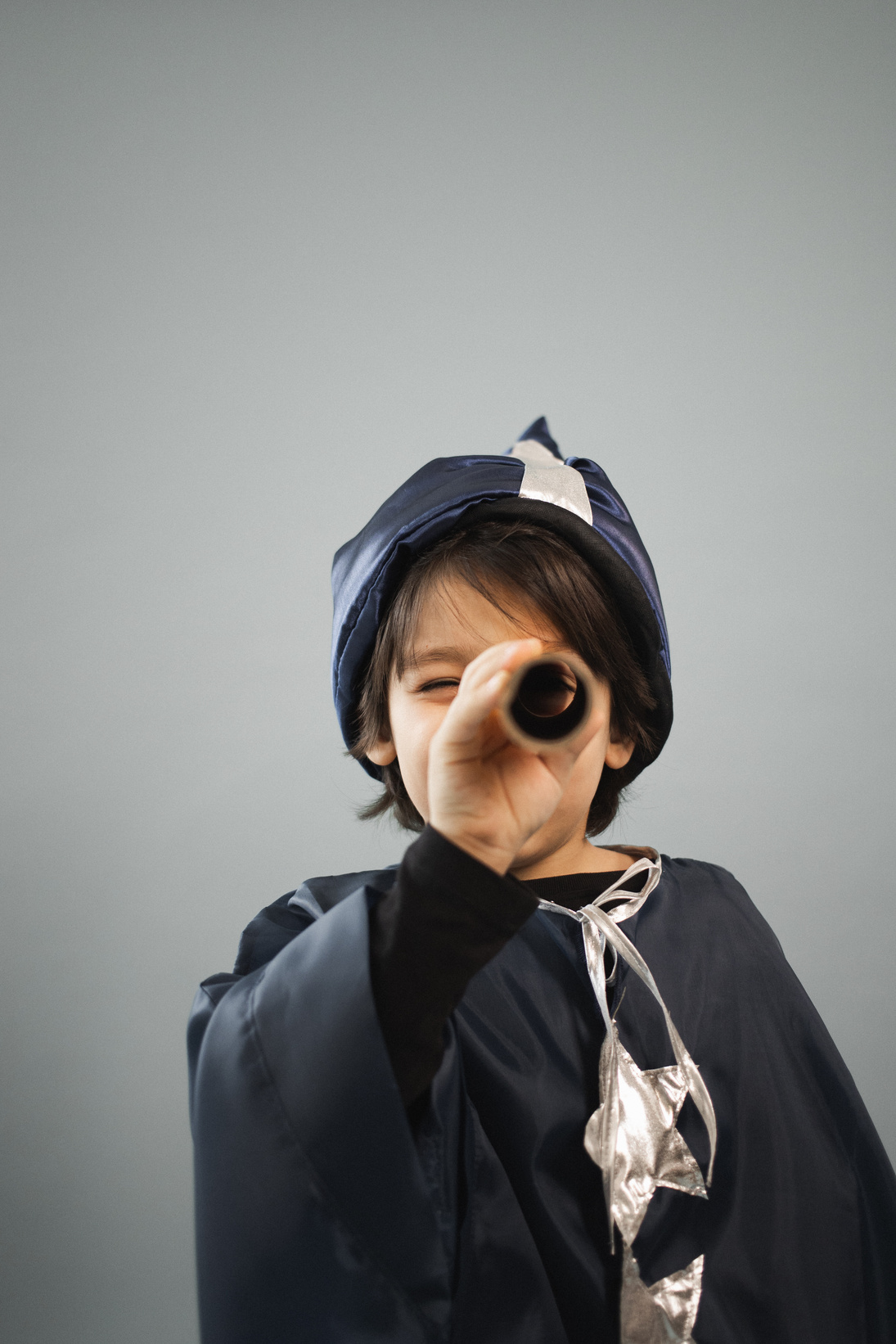 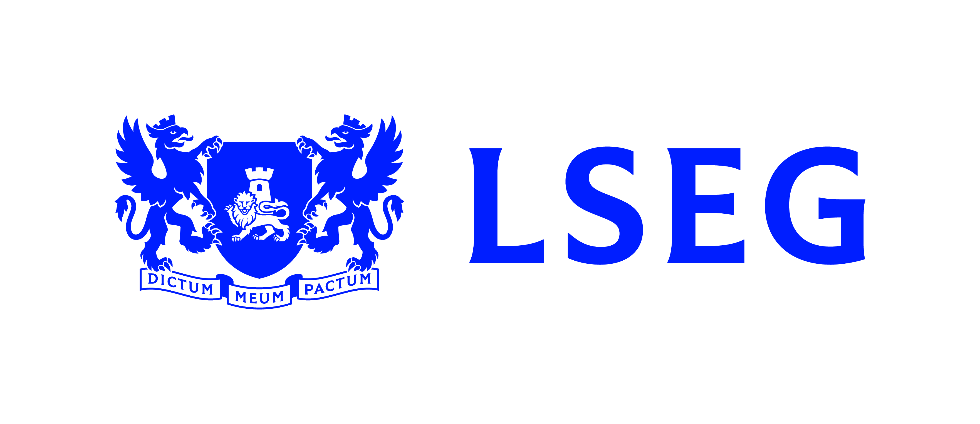 [Speaker Notes: 是评级机构会关注的一项数据，即企业在碳排放方面的一个表现。 
碳信用(carbon credit)是一个基于“污染者付费”而产生的概念，是向那些导致全球变暖的温室气体排放的国家颁发的证书]
（可删去）
碳配额碳信用区别
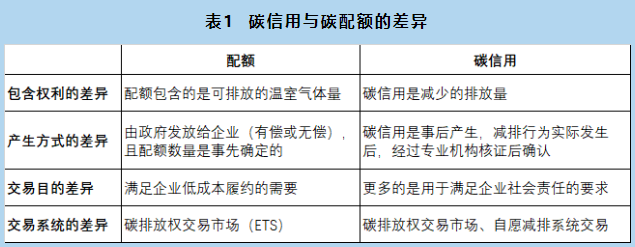 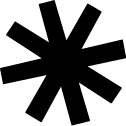 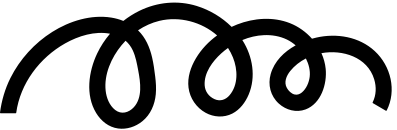 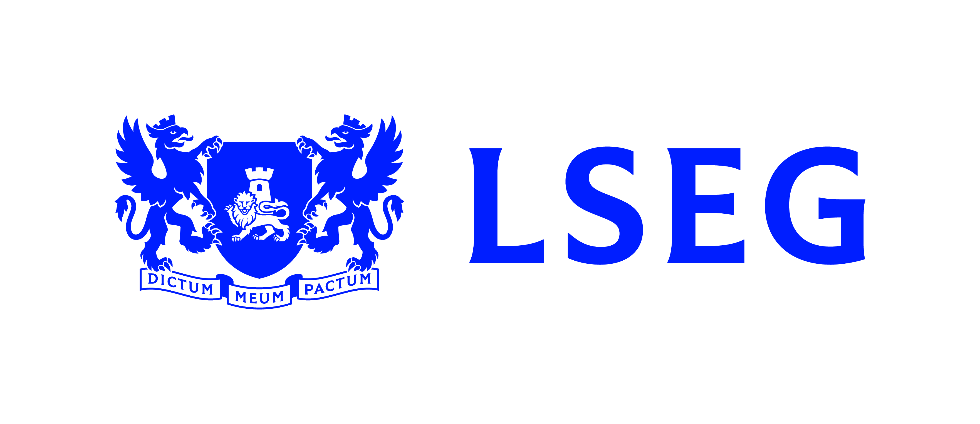 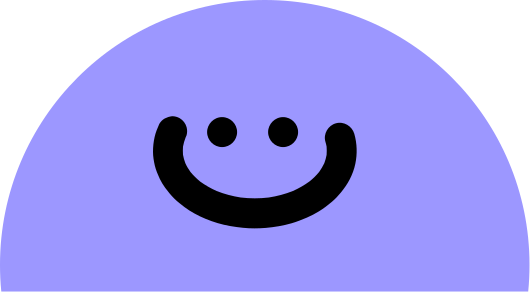 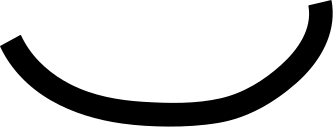 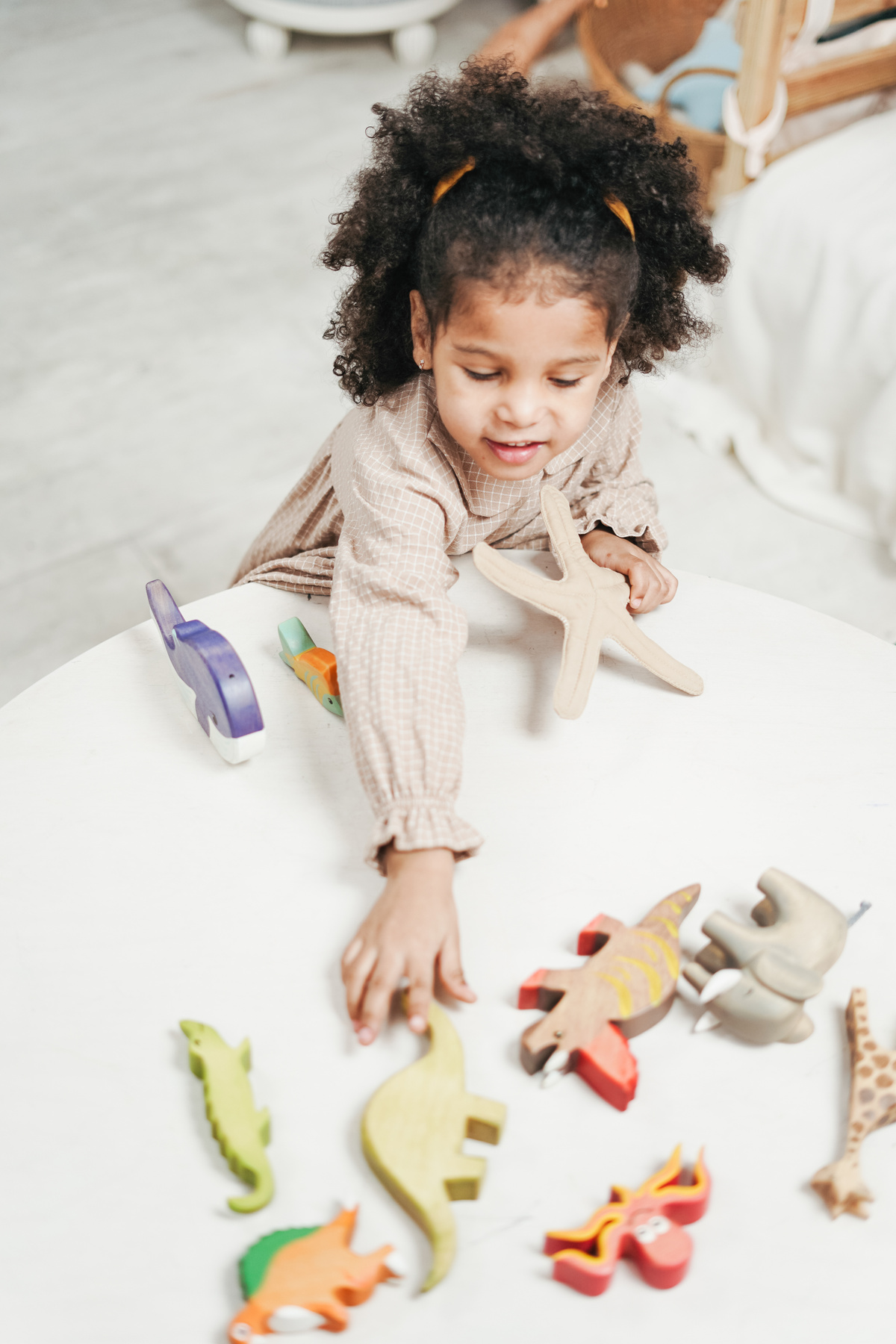 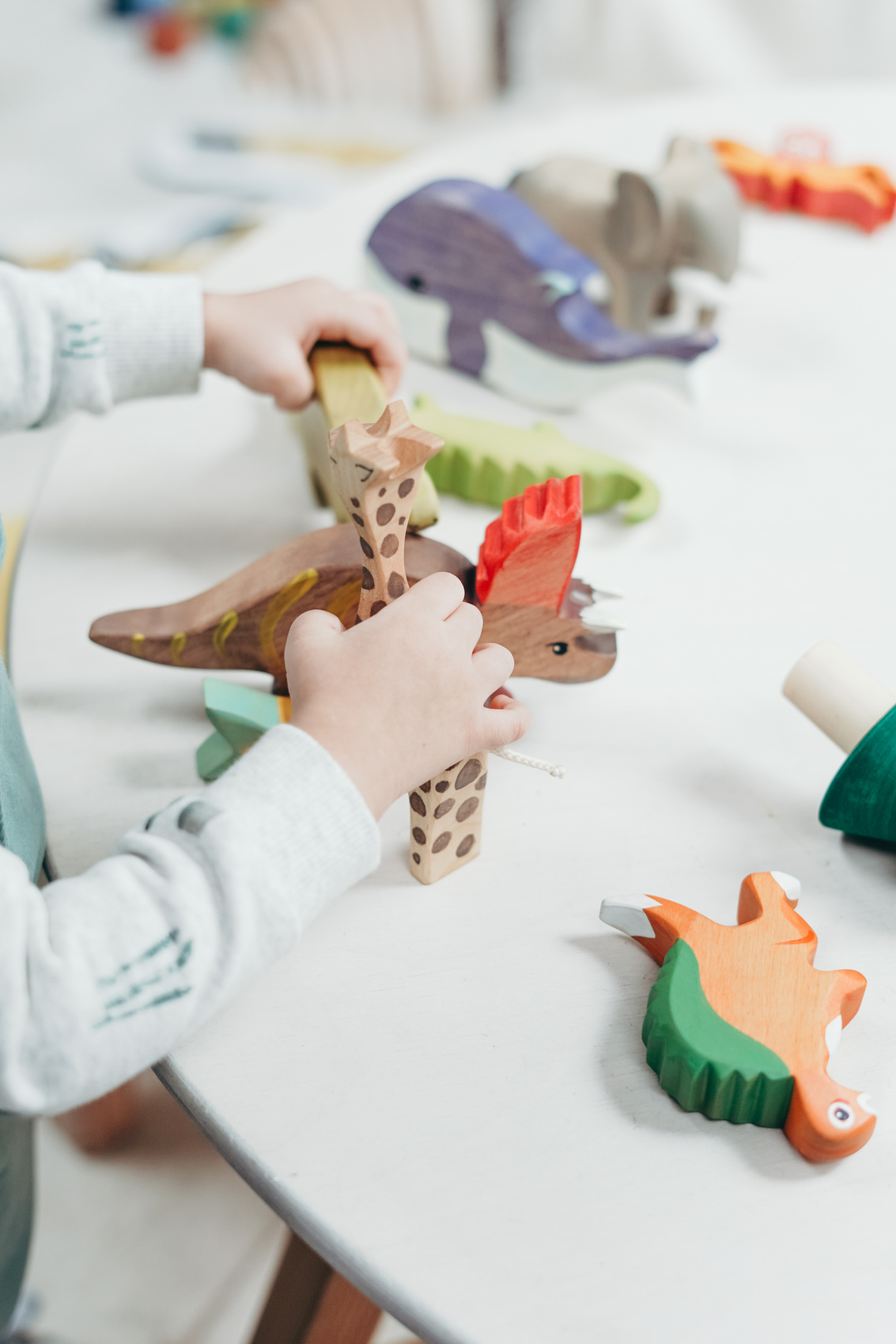 PART 02
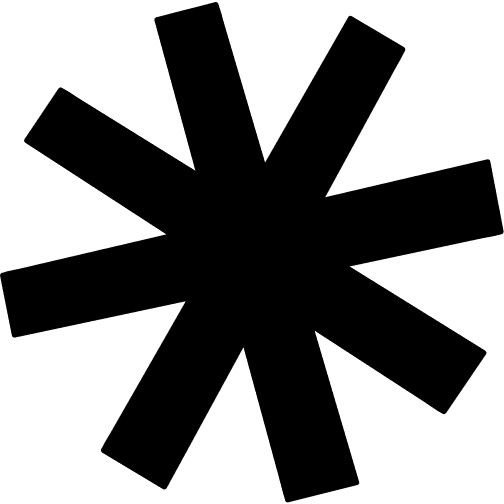 交易机制
目前碳信用交易机制包含四大类：
1.《京都议定书》下的信用机制
2. 双边信用机制
3. 国家/地区内的信用机制
4. 自愿碳标准。
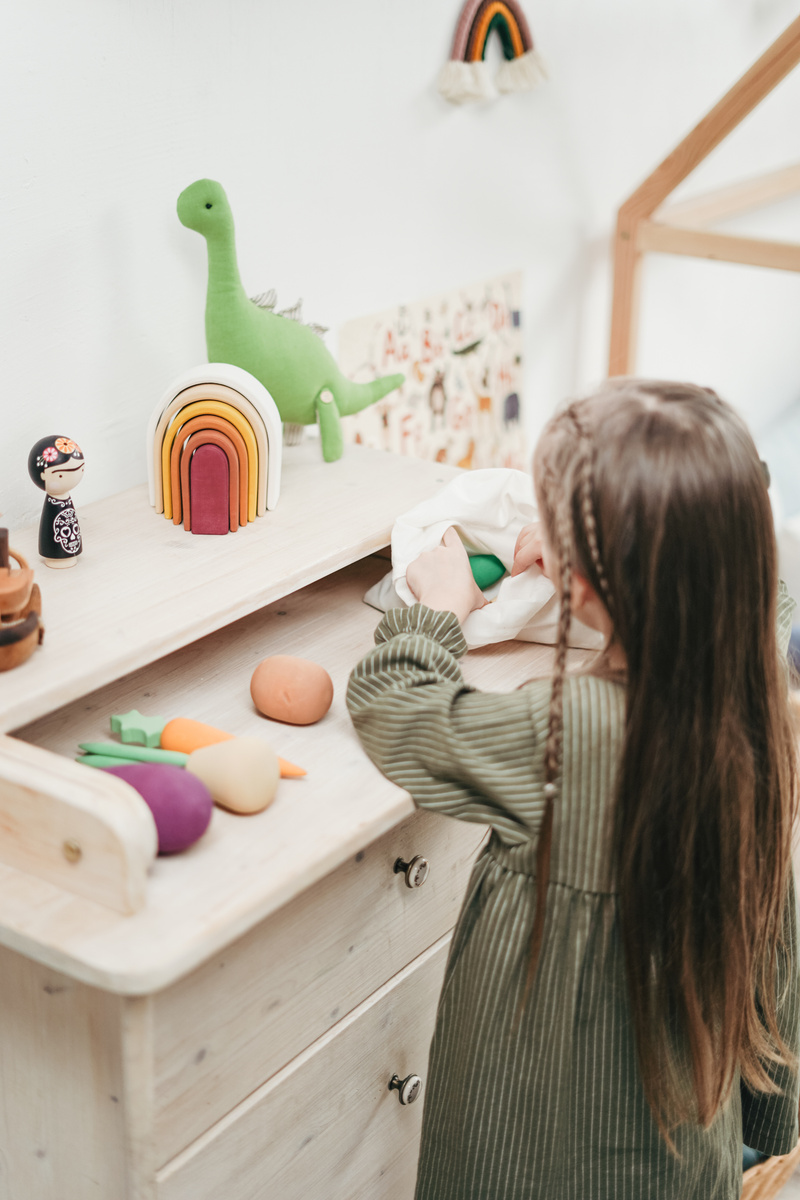 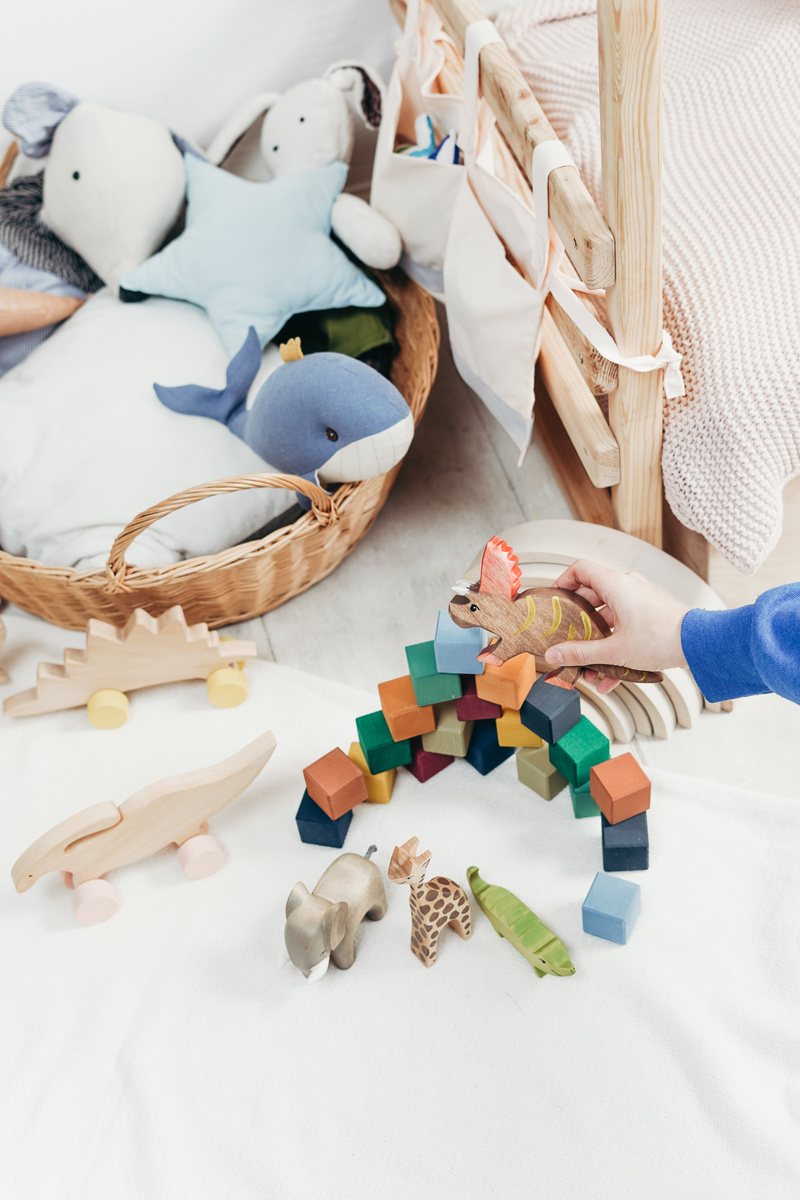 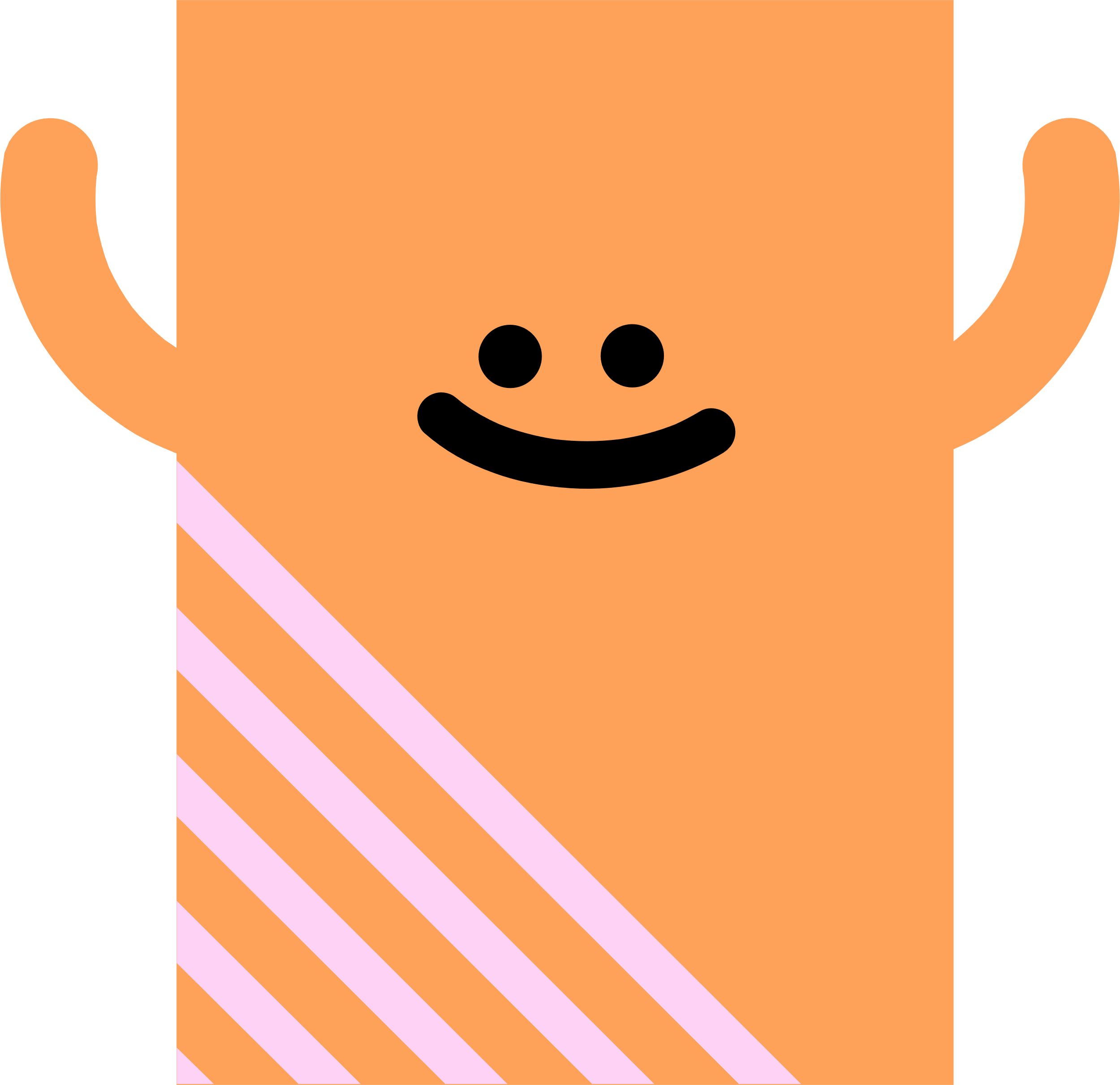 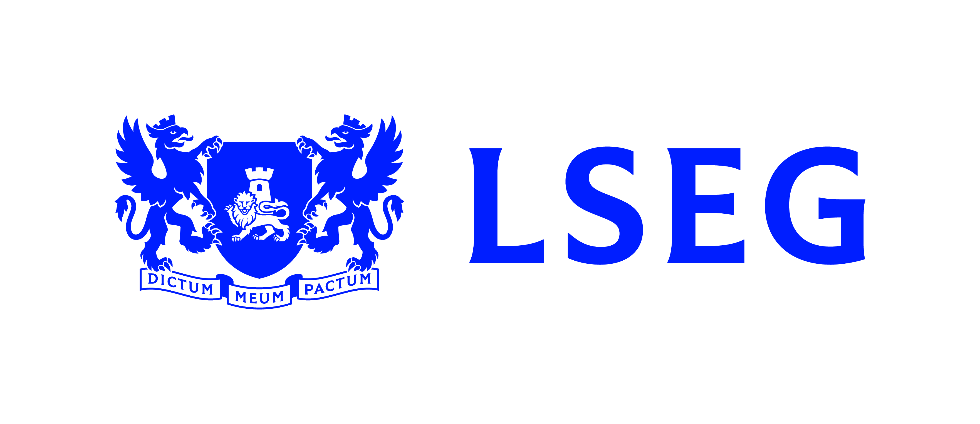 [Speaker Notes: 碳信用并非全世界有一个通用的“规定的总数”，上述例子中的10吨只是我们给出的一个上限。不同国家会和不同的国家签署不同的协议，在实际交易中起到约束作用。]
PART 02
碳信用在中国
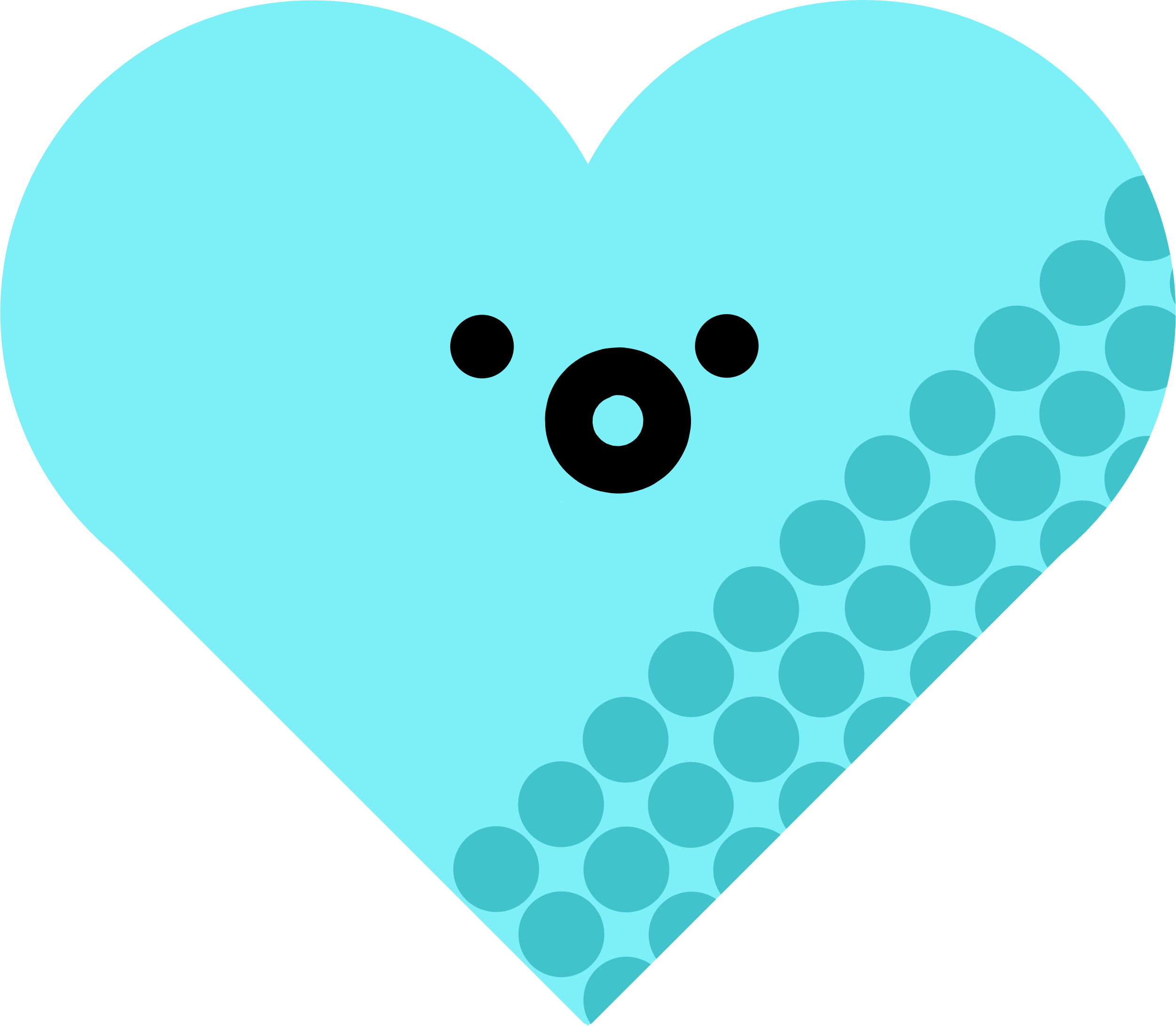 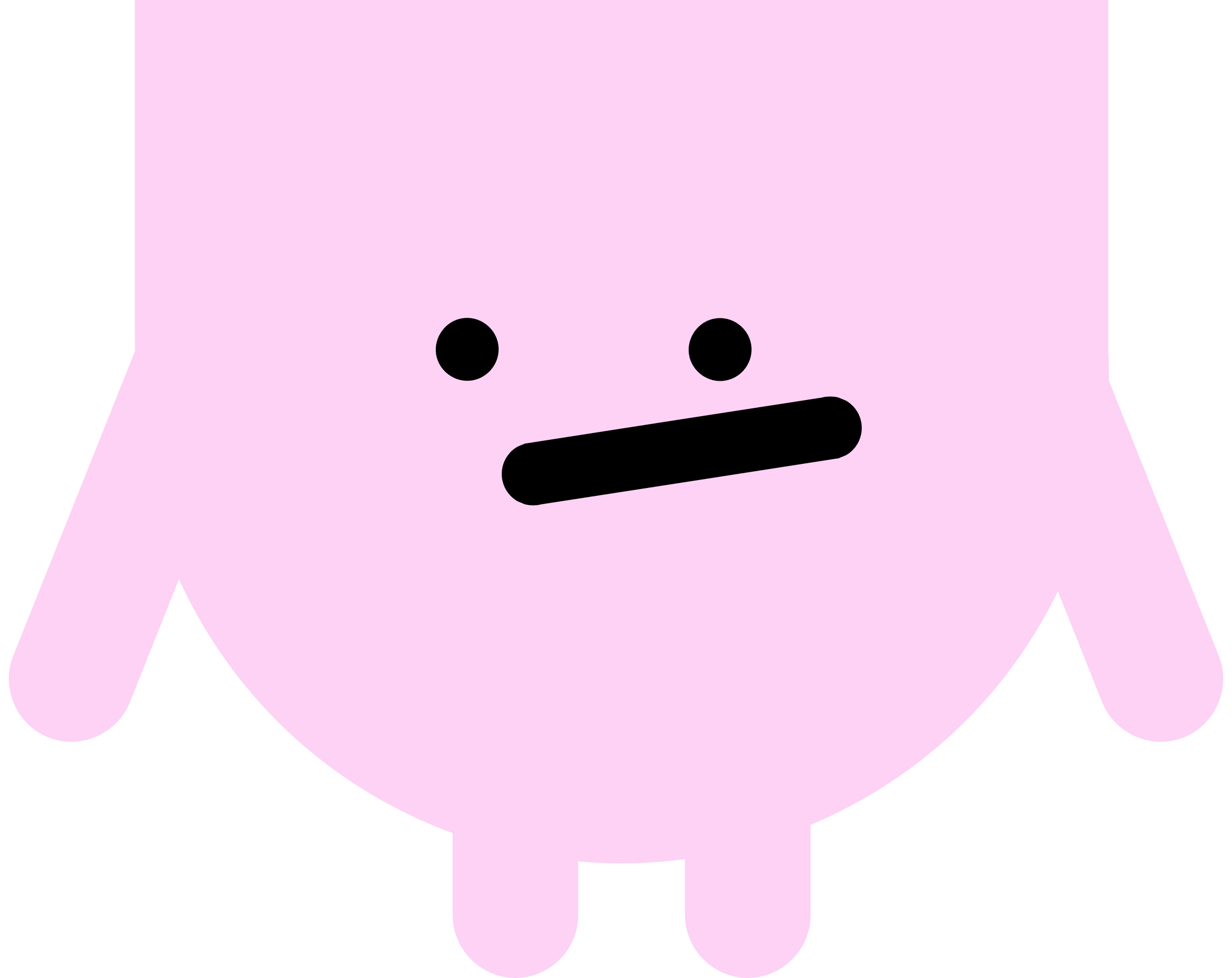 2021年6月底前将上线的全国碳排放权交易市场将主要包括两个部分：交易中心将落地上海，碳配额登记系统设在湖北武汉。        2021年6月，生态环境部等多部委于6月25日宣布全国碳交易市场开启。
2011年10月国家发展改革委印发《关于开展碳排放权交易试点工作的通知》，批准北京、上海、天津、重庆、湖北、广东和深圳等七省市开展碳交易试点工作。
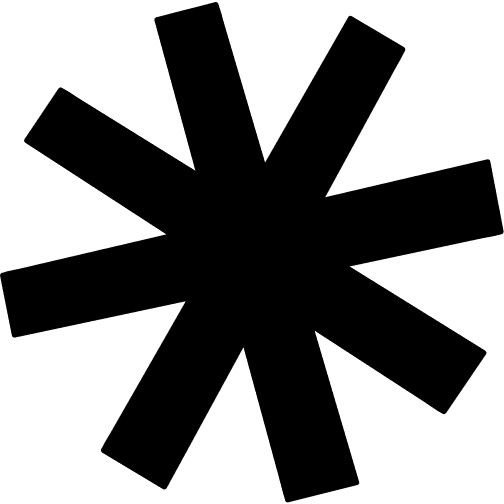 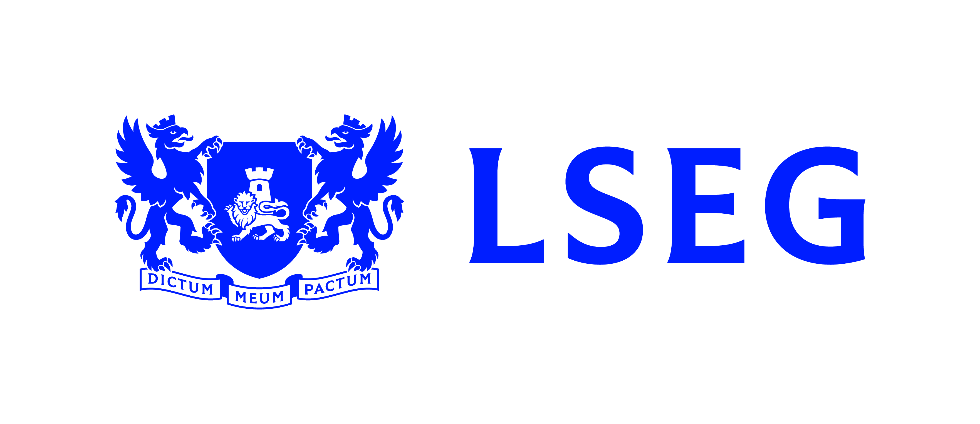 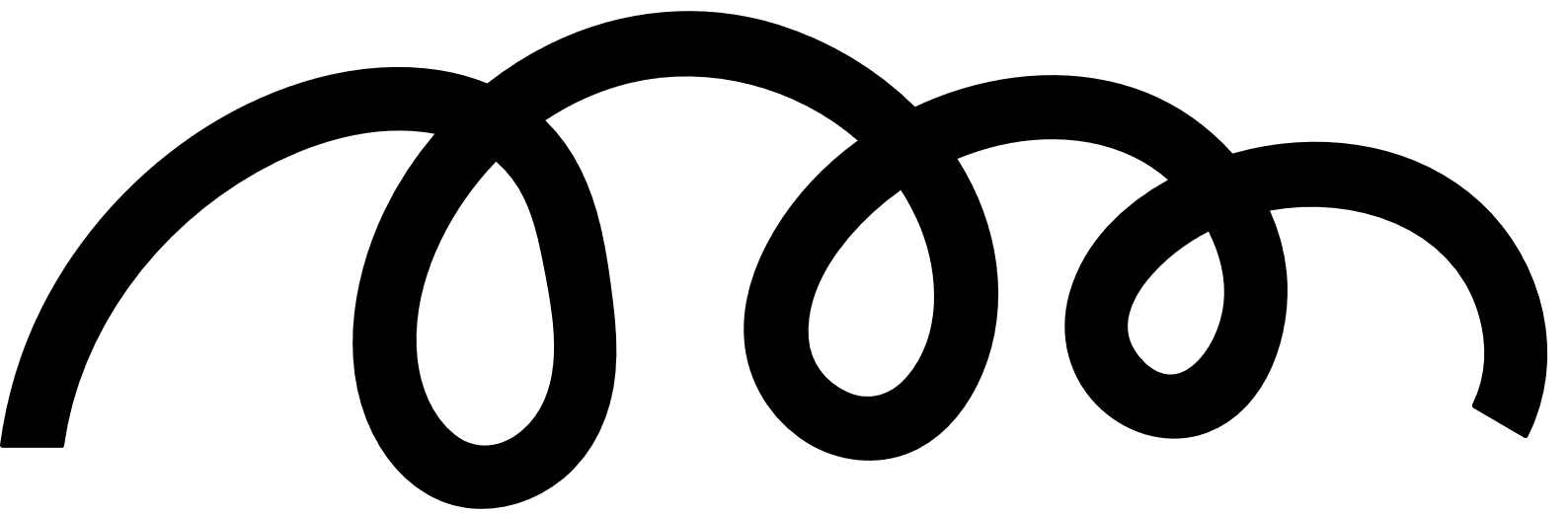 PART 03
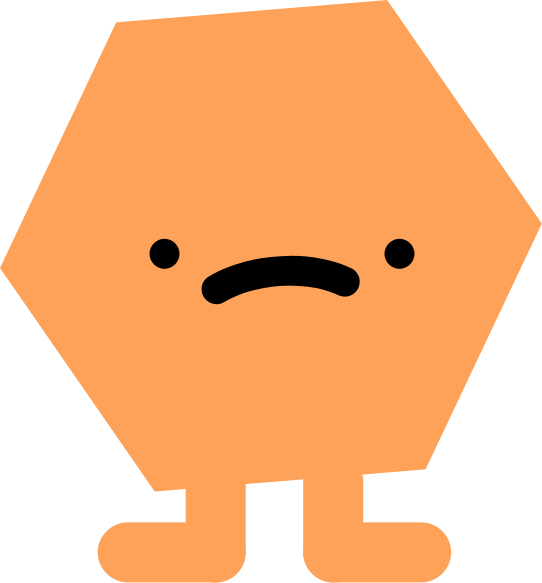 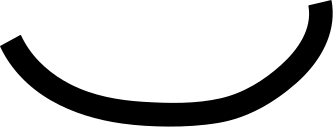 游戏环节
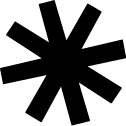 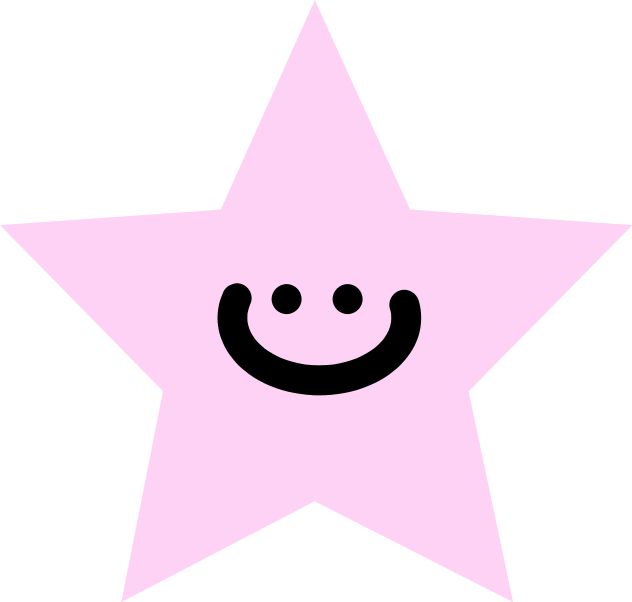 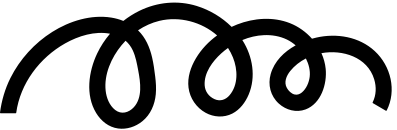 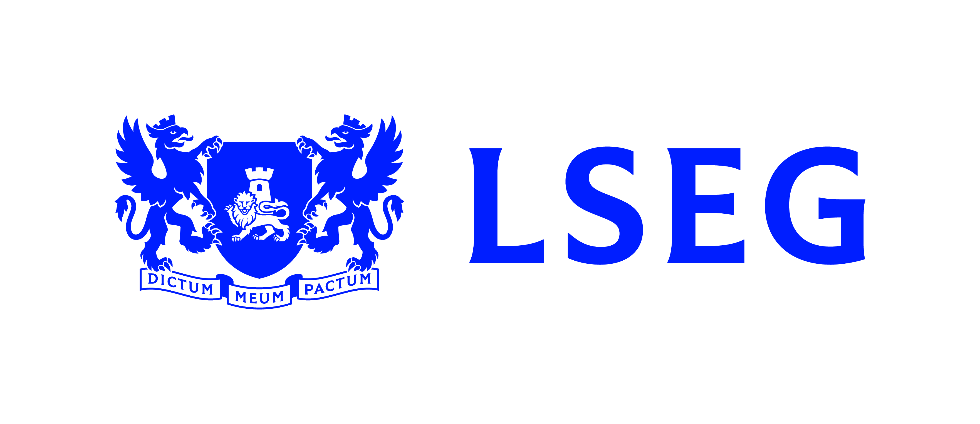 PART 03
游戏规则
规定的总数：10kg
你能想到什么减少碳排放的方法？
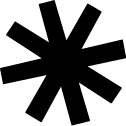 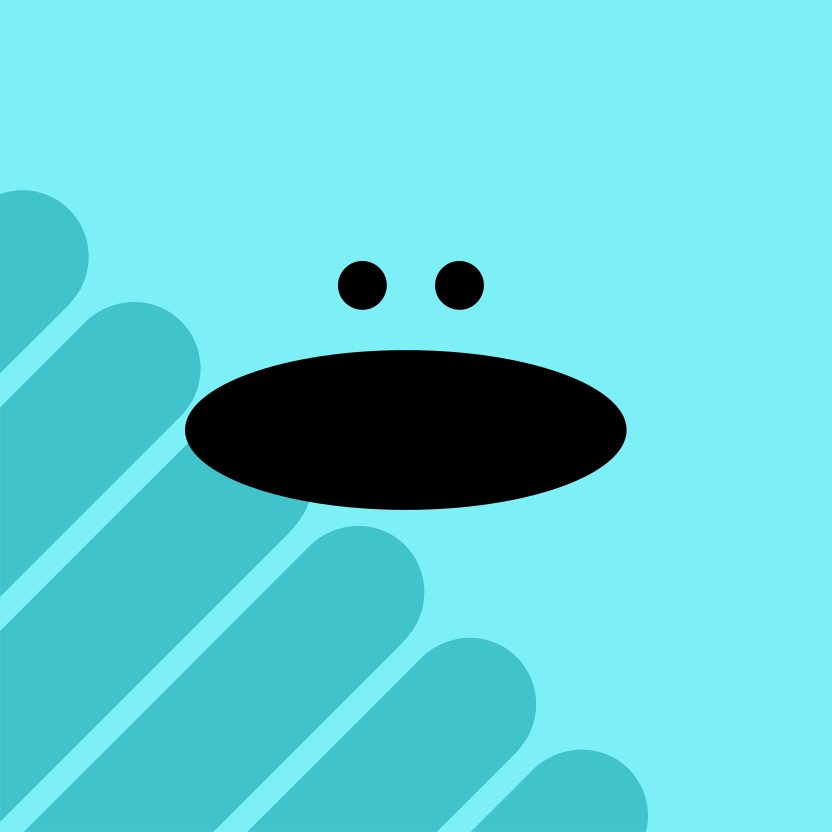 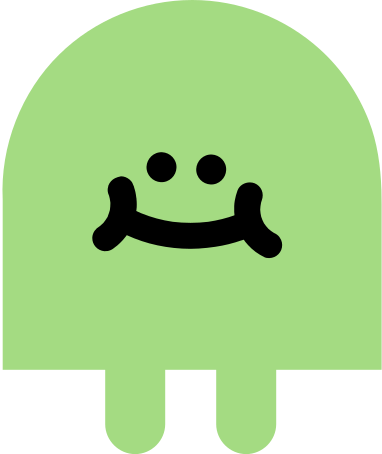 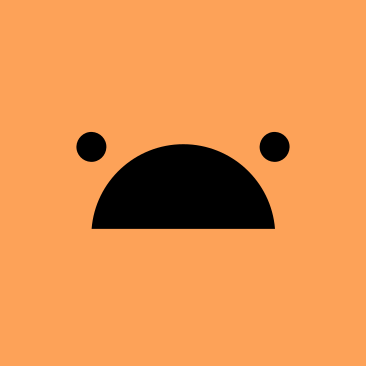 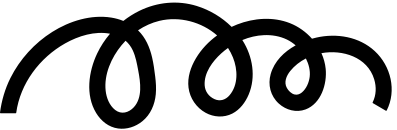 时间限制：5分钟
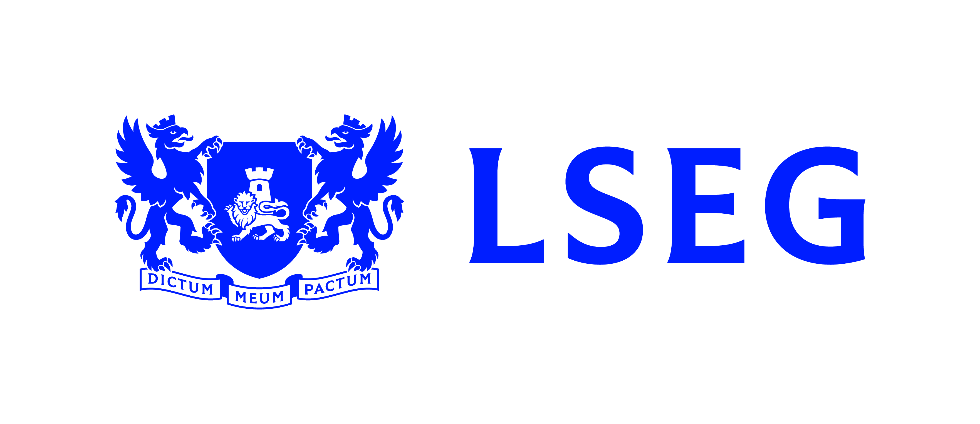 [Speaker Notes: 规定时间内每想出一个可行的减少排放的措施就可以减少1的碳排放 
如果想出来的方法不可行（不减排）则每个想法额外增加0.5碳排放 
一个都没想出来也会增加0.5的碳排放量 
（这三条规则请老师板书）]
PART 03
快问快答
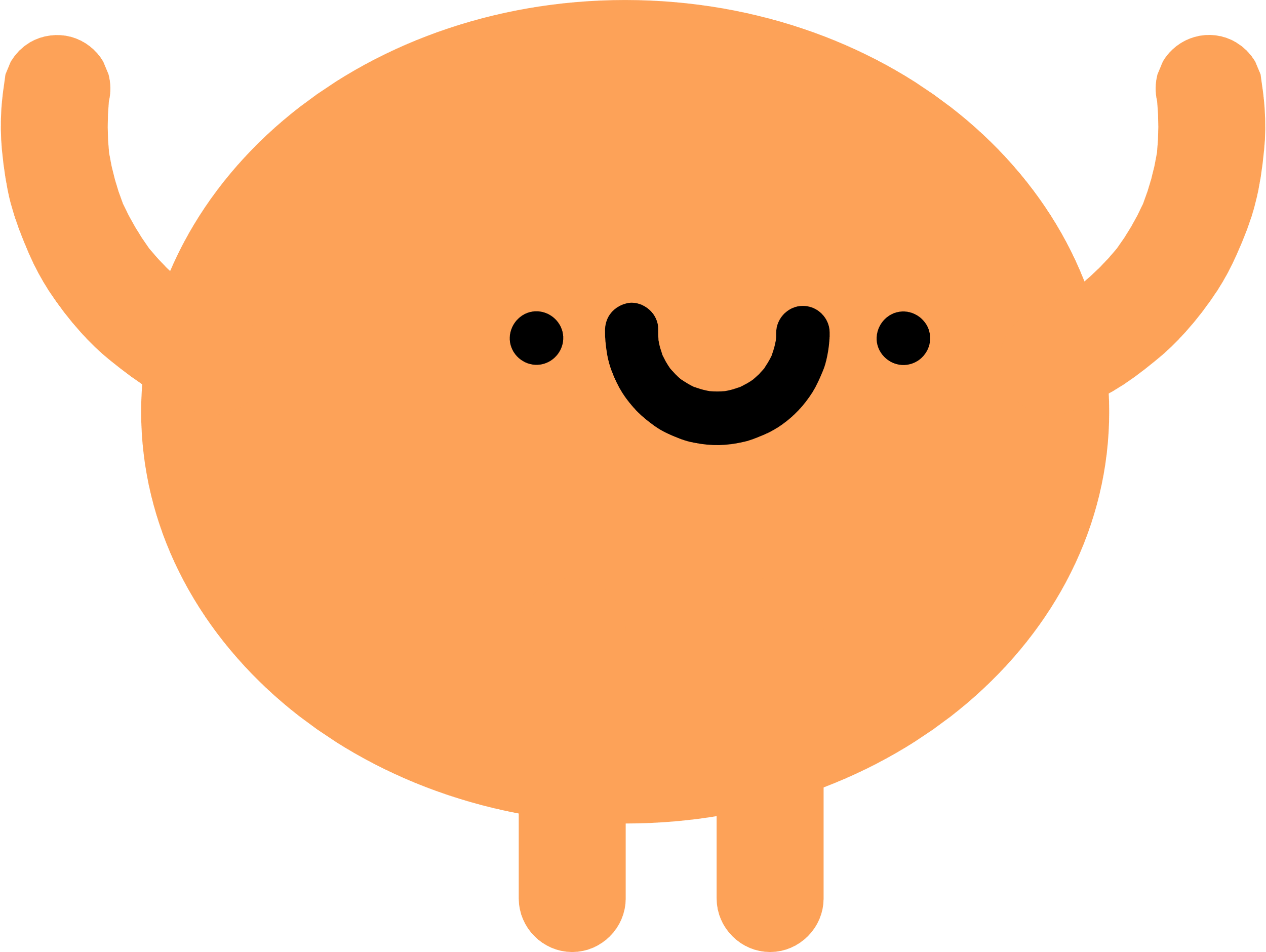 / 2
竹制家具
VS
木制家具
/ 3
棉质衣服
VS
涤纶衣服
/ 1
吃素
VS
吃肉
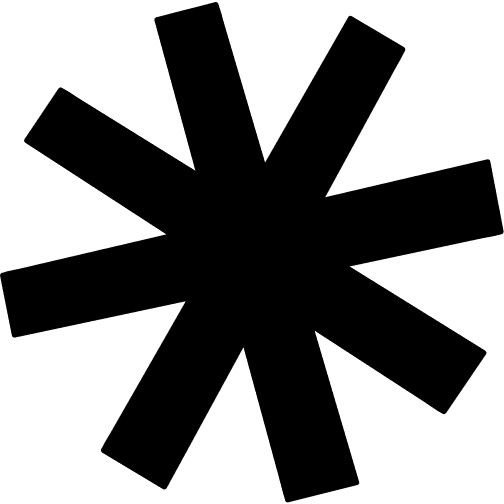 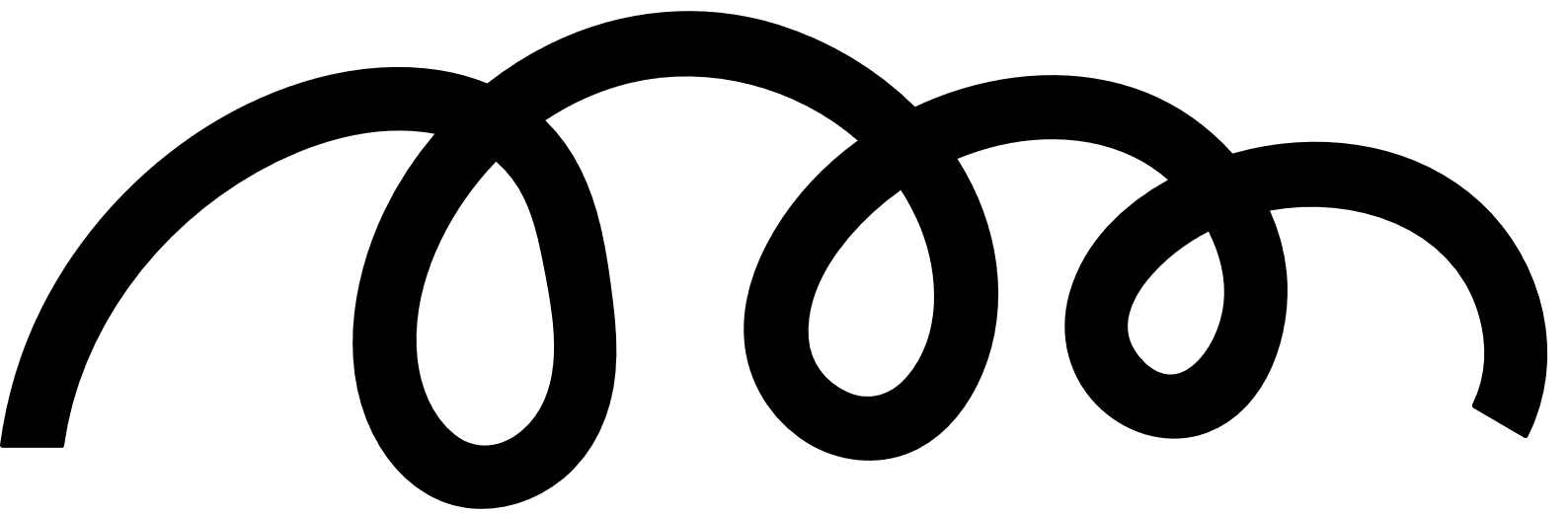 / 4
塑料袋
VS
帆布袋
/ 5
空调
VS
风扇
/ 6
应季水果蔬菜
VS
反季节水果蔬菜
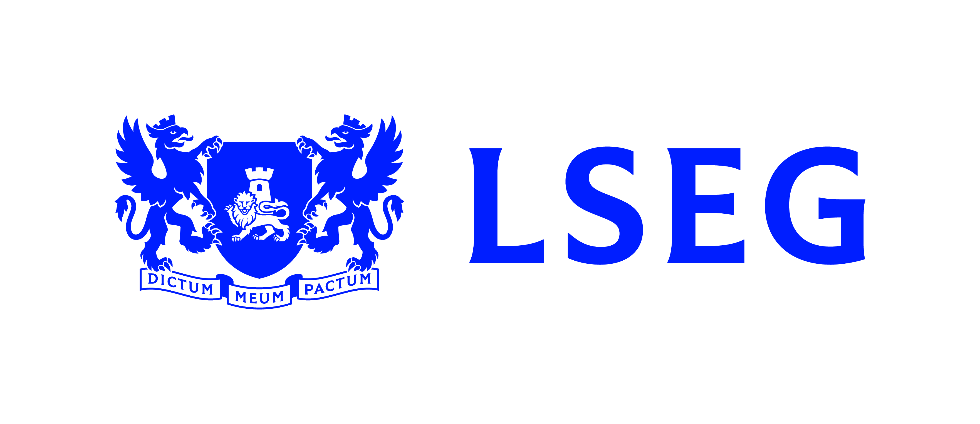 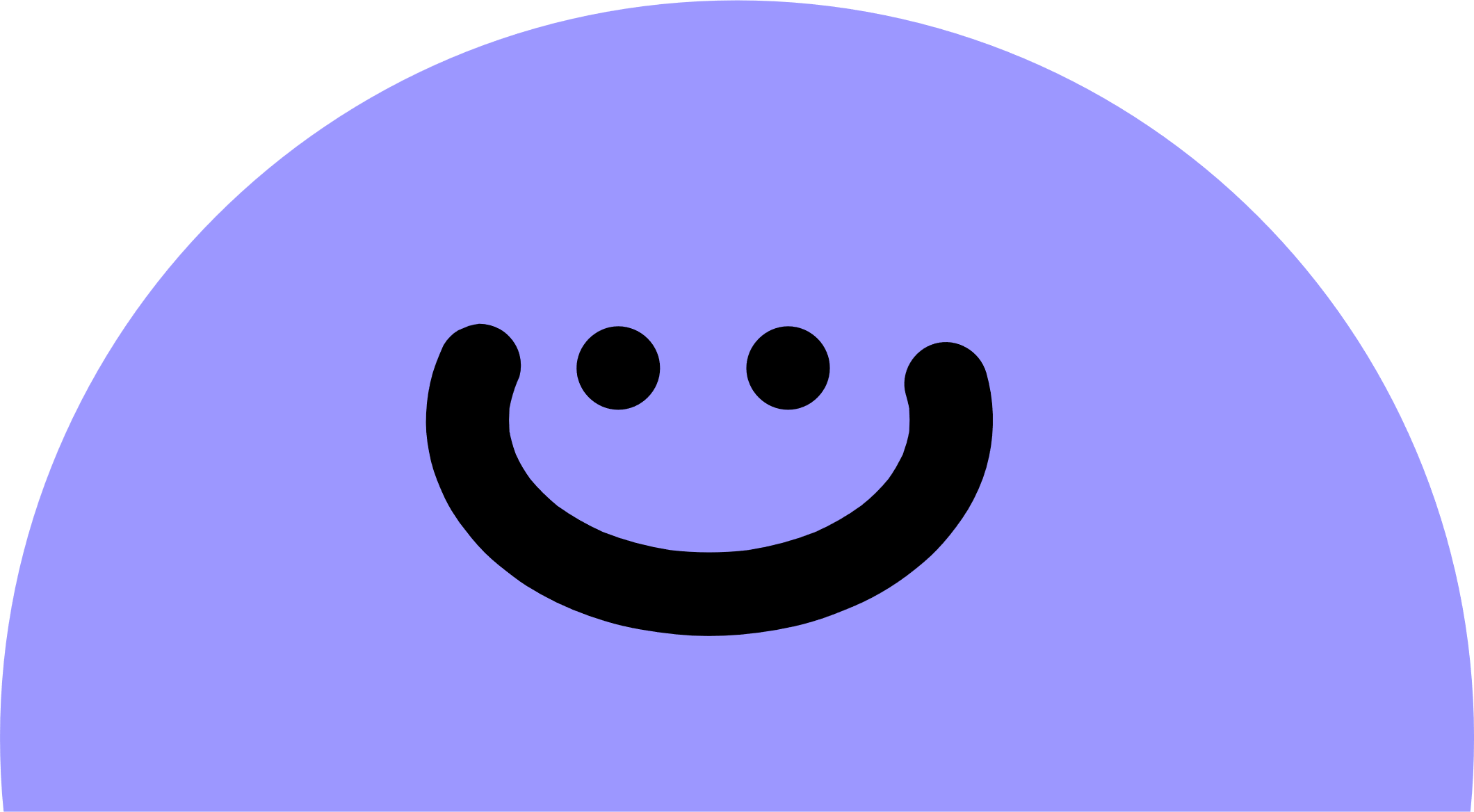 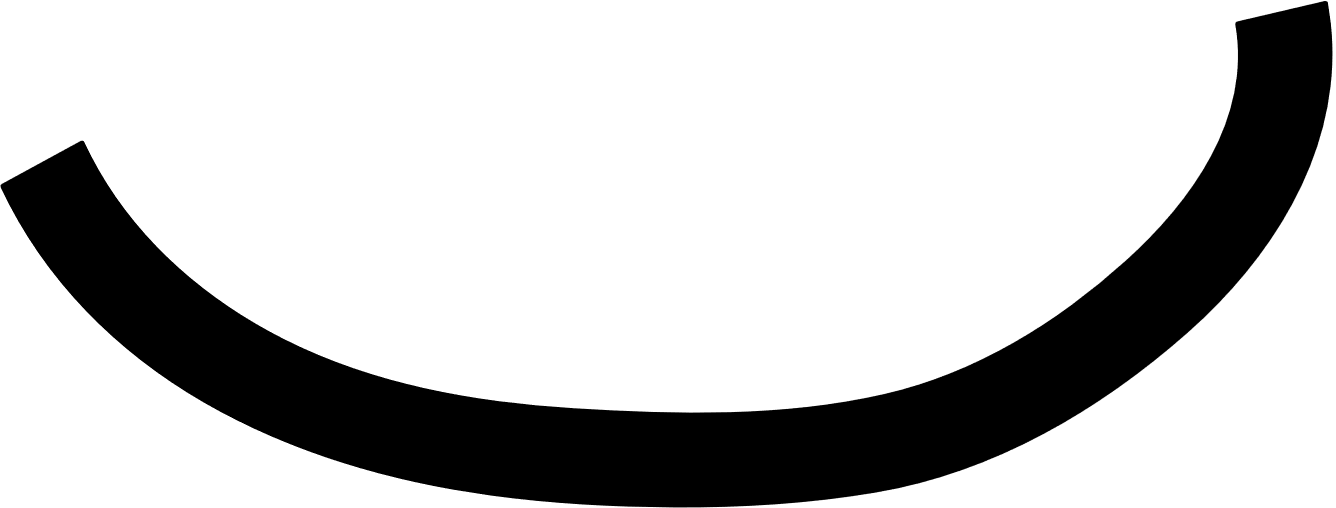 [Speaker Notes: 选择了排放少的选项减少0.5的碳排放
选择了排放多的选项增加0.5的碳排放
（这两条规则请老师板书）]
PART 03
结算环节
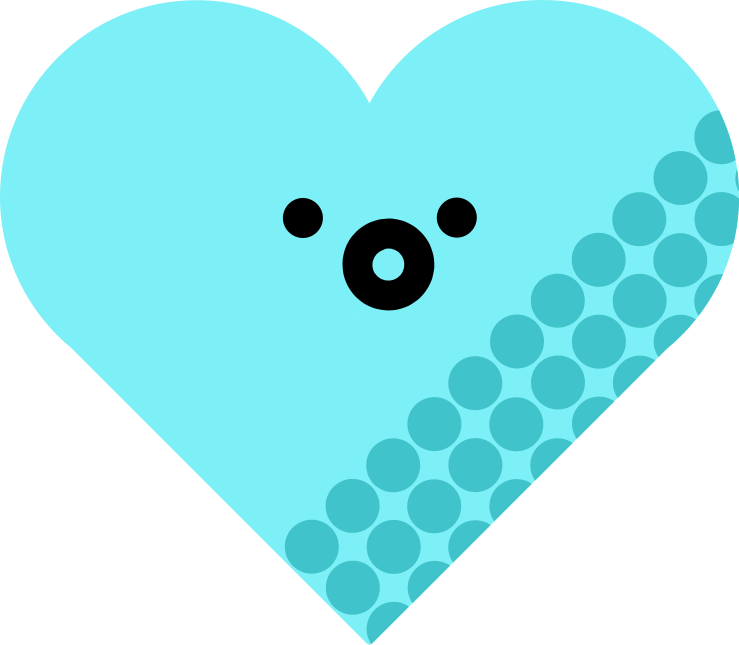 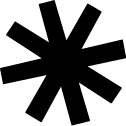 1. 跟据前两个环节的回答情况，请每位同学计算自己最终的排放量
2. 将最终的排放量与规定的总数10进行对比，小于10则减排成功
3. 为减排成功的同学颁发碳信用证书
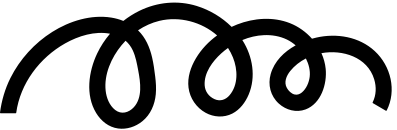 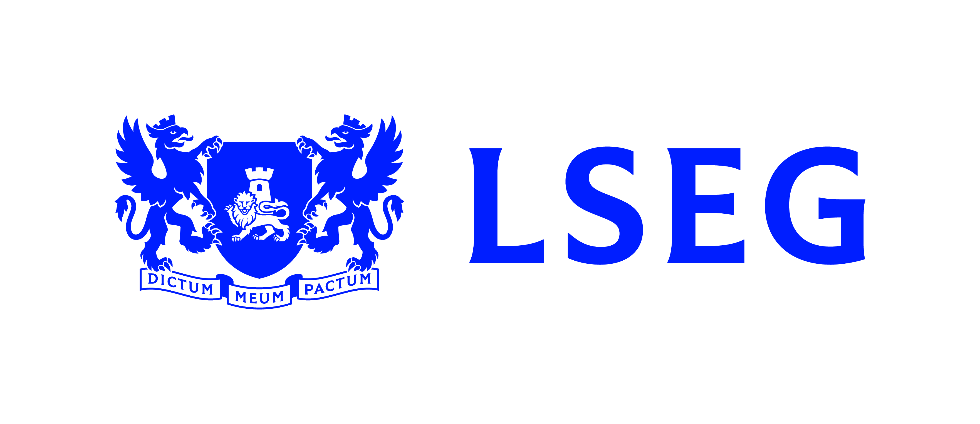 [Speaker Notes: 需要支教老师提前准备一些卡片，现场填写碳信用的数量（即最终实际排放小于10的部分）]
排放超标的同学需向获得碳信用证书的同学“购买”所需的碳信用

“购买”方式可以是帮对方做一件事情
例：擦黑板、倒垃圾……
PART 03
交易环节
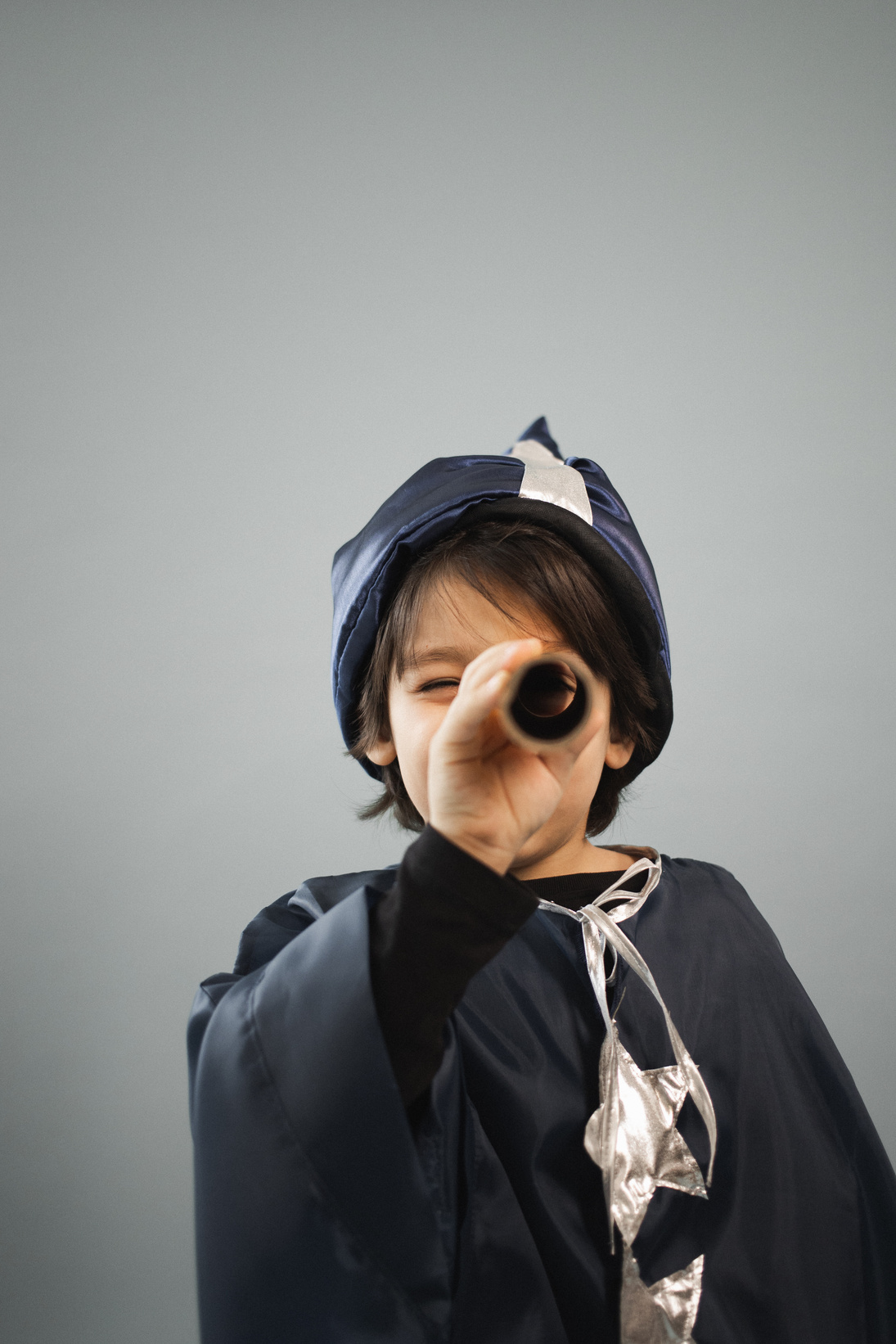 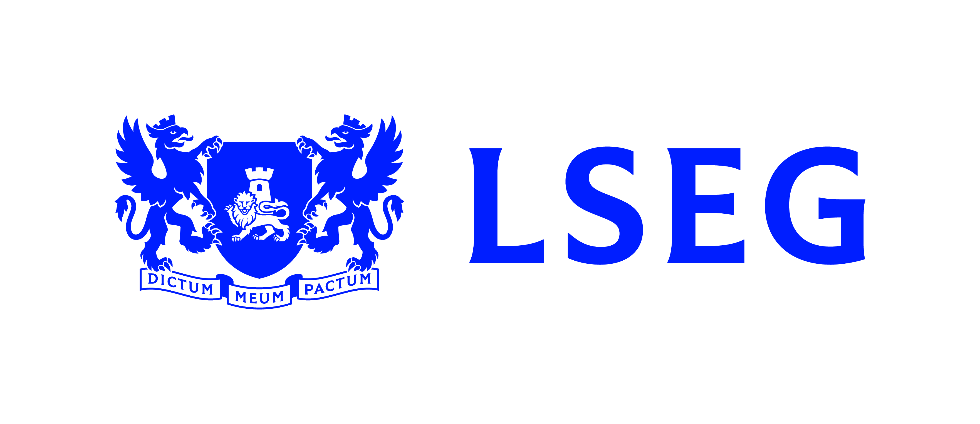 PART 04
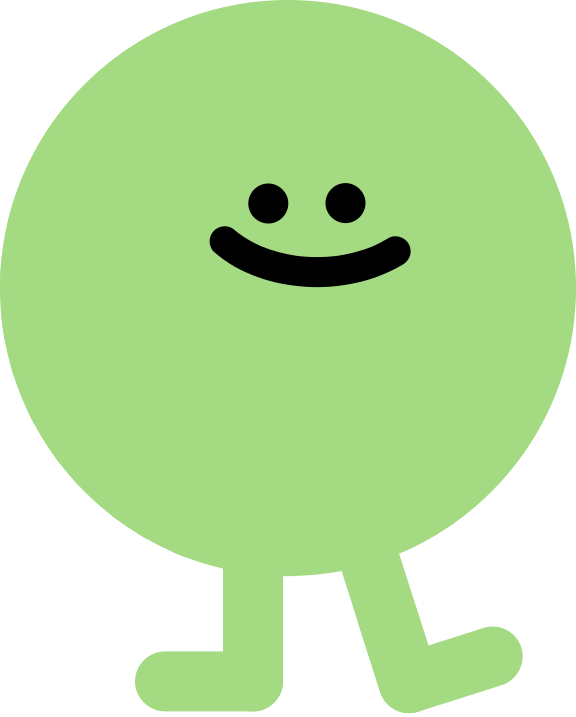 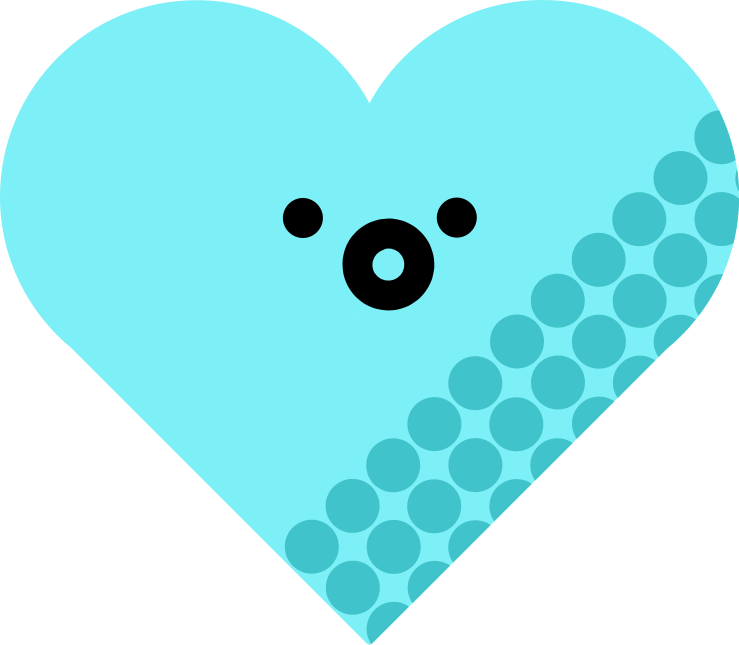 课后作业
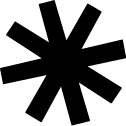 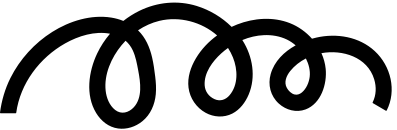 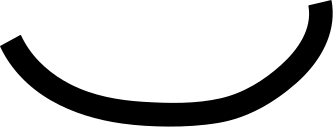 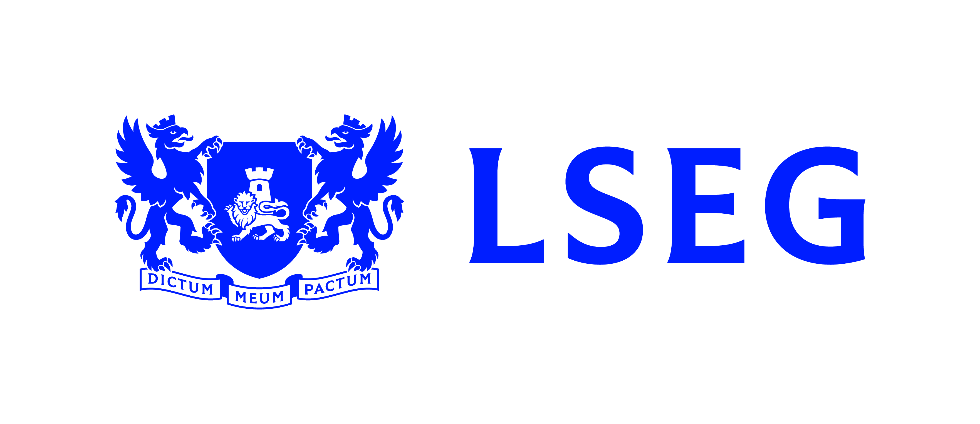 [Speaker Notes: 请老师视排课情况布置，能在几天后对作业进行反馈评优为最佳]
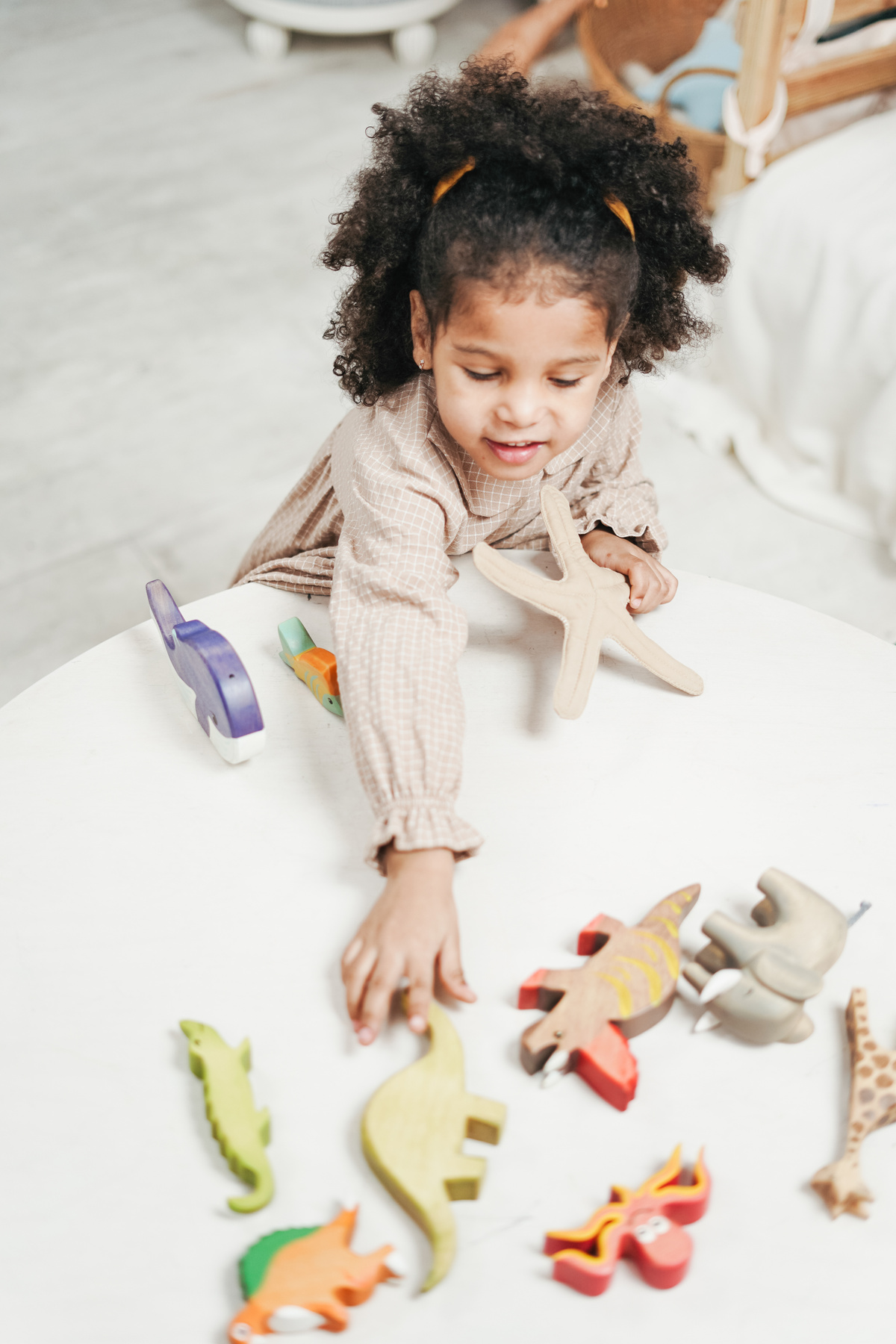 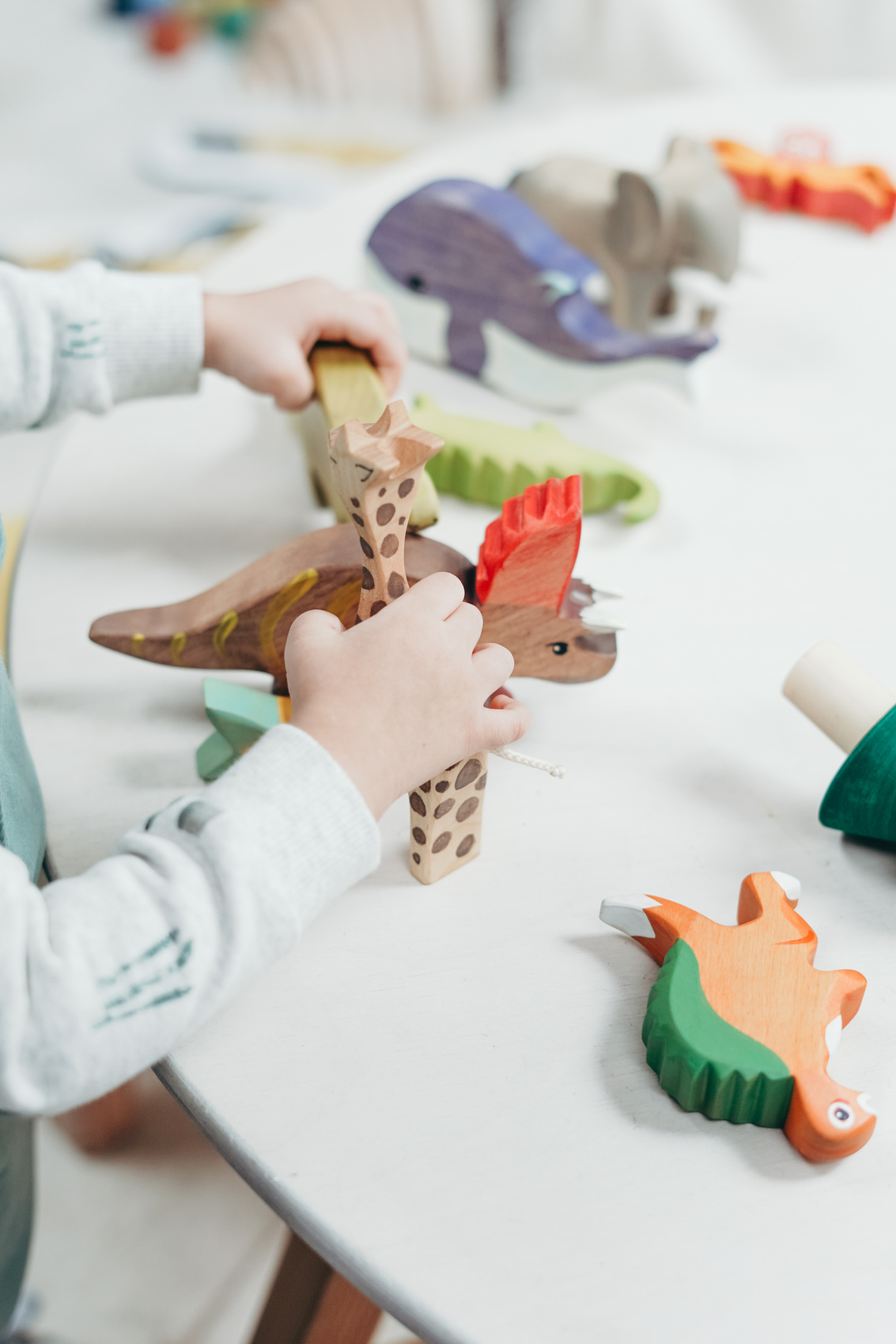 PART 04
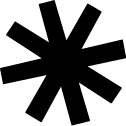 a.写学习心得
例：模拟碳信用交易的感想… 

b.废物利用做手工
例：喝完的牛奶纸盒可以用来种花
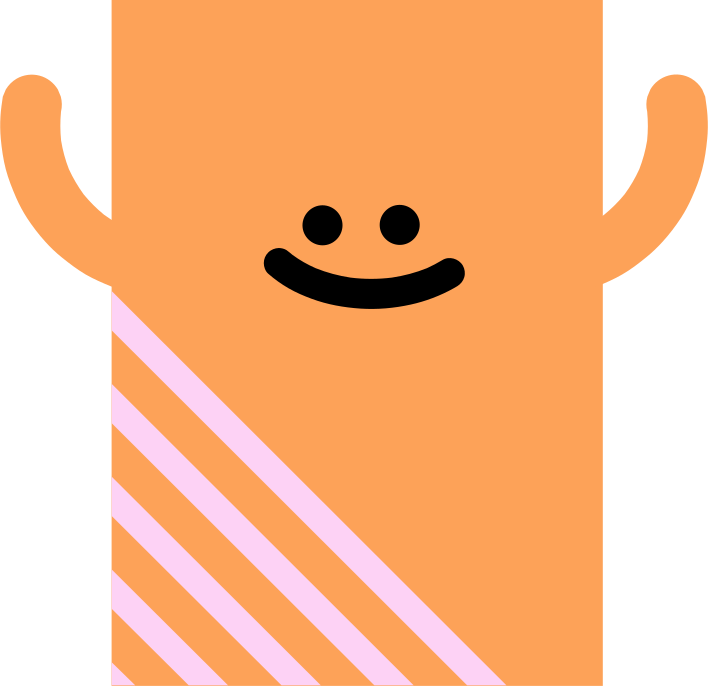 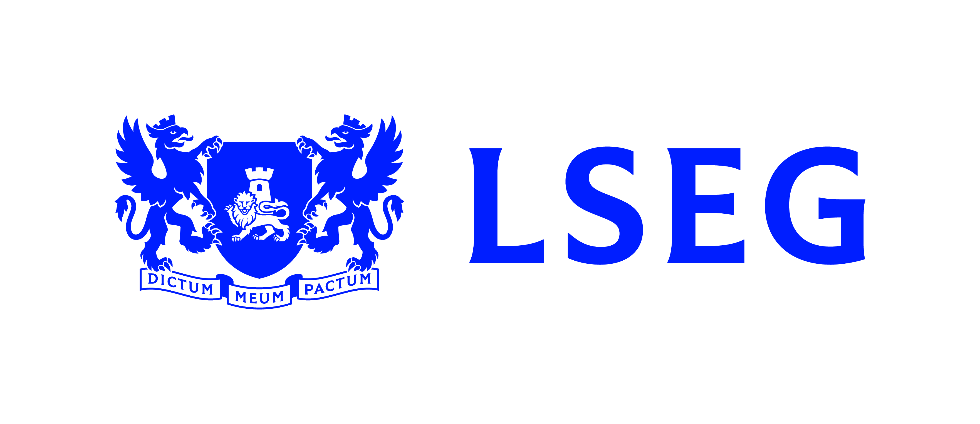 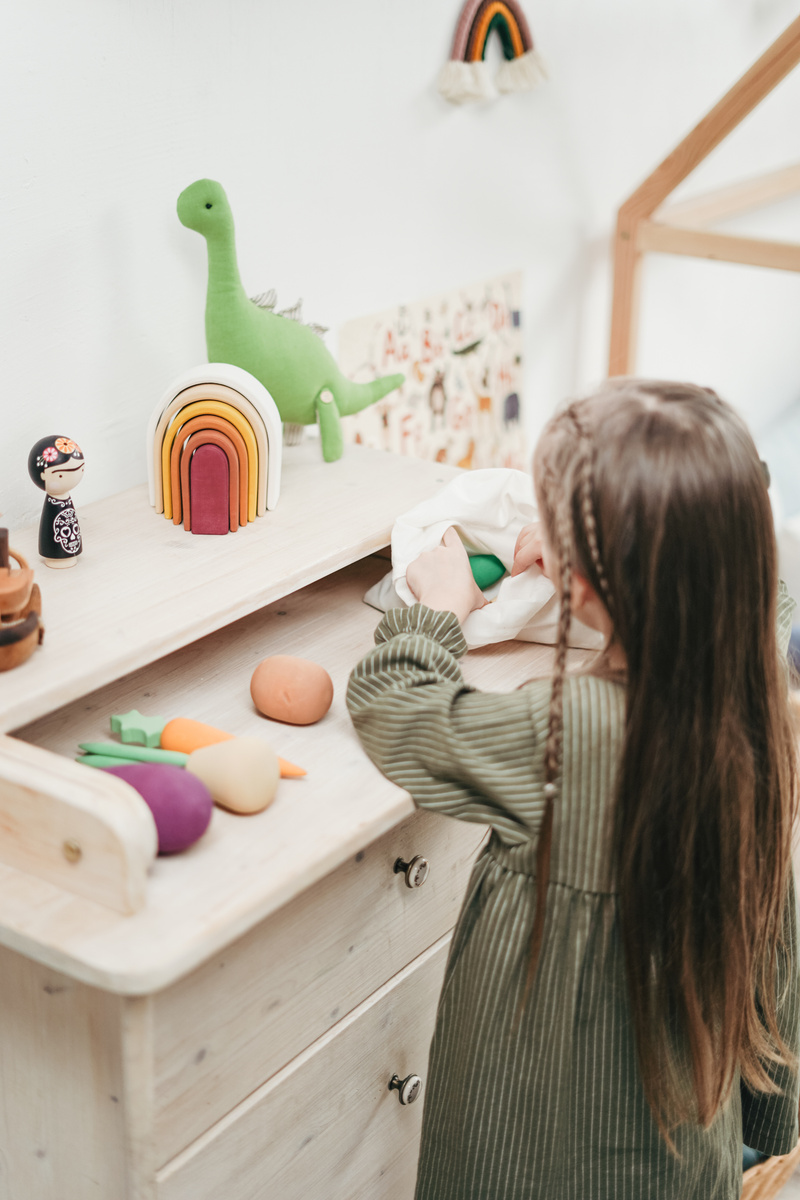 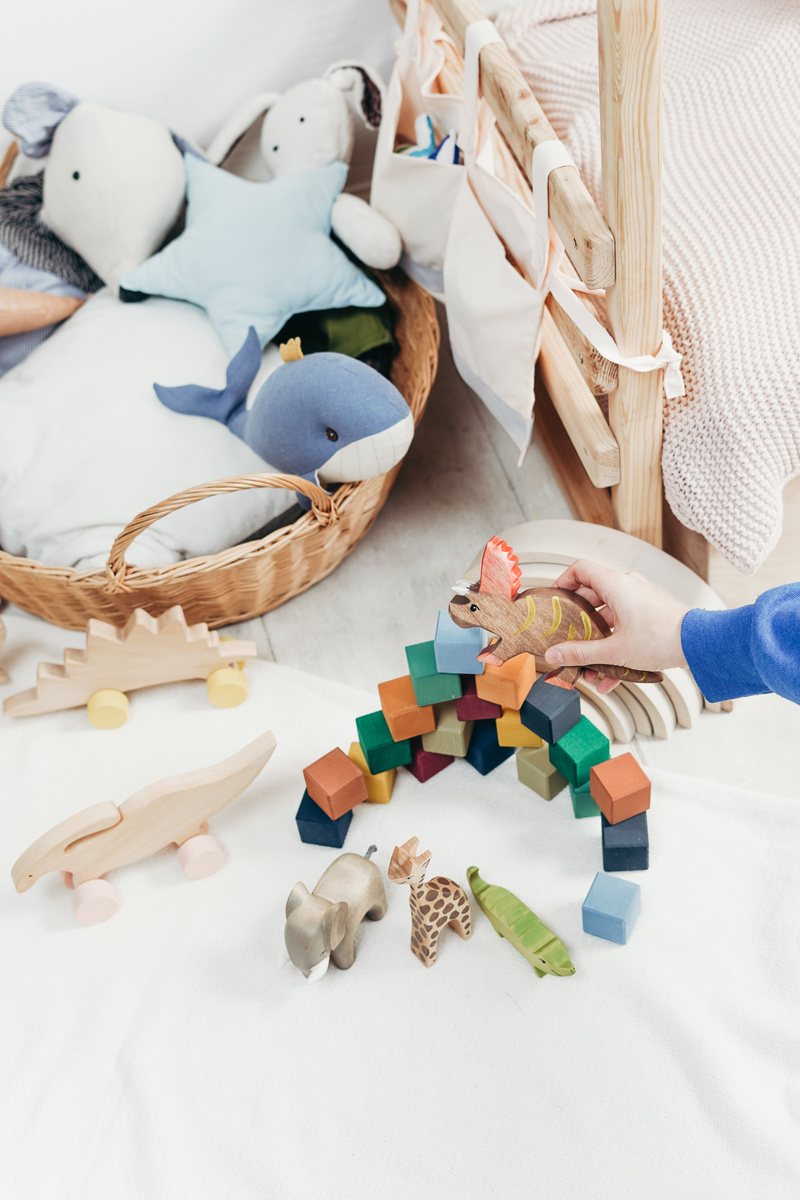 [Speaker Notes: 需看课程安排，如果几天后还能排课，能够给学生进行点评反馈最好]
感谢观看
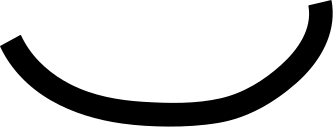 Thank You
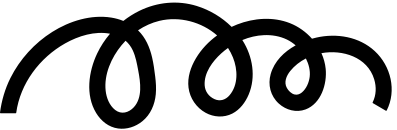 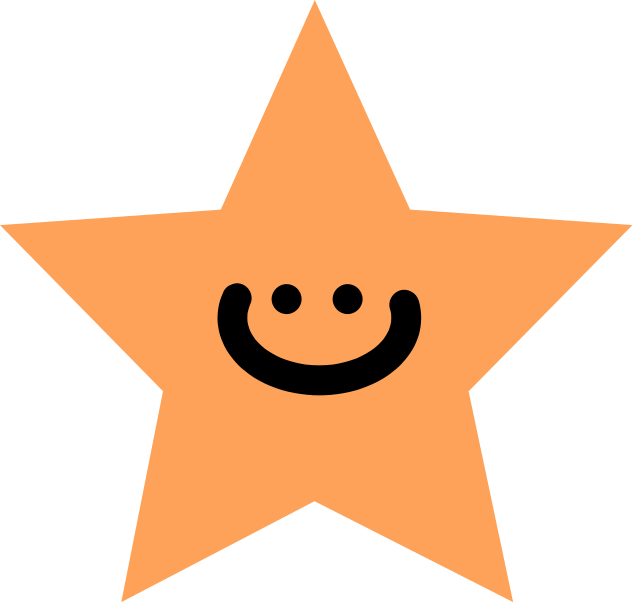 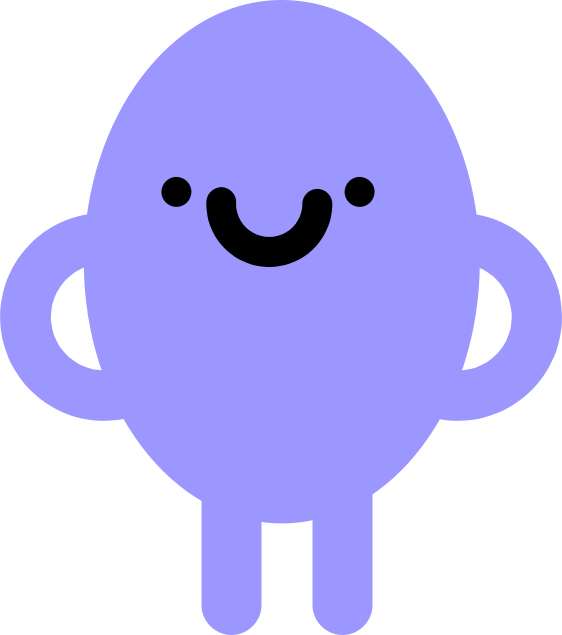 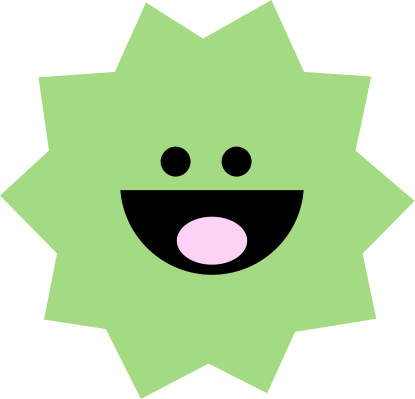 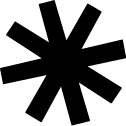 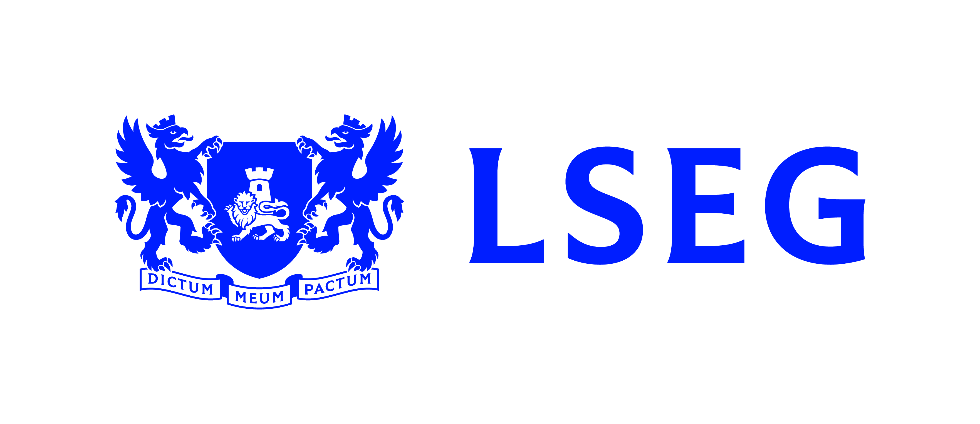